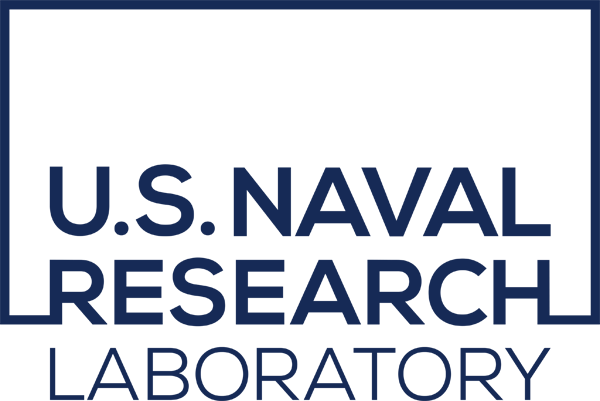 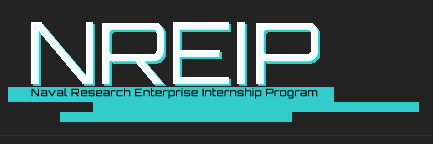 Observations of Chain Aggregates in Florida Cirrus Cloud Anvils
Christian Nairy
08/13/2021
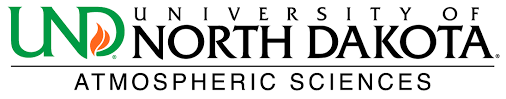 Introduction
Evidence since the 1960’s has shown that electric fields have an influence on aggregation. 
Previous Cloud Chamber Experiments:
Crowther and Saunders (1973): Tested aggregation and fragmentation of ice crystals in the presence of electric fields (105 V m-1). 
Observed aggregates not in clumps, but in an elongated, quasi-linear, chain-like orientation occasionally containing 10 or more ice crystal elements. 

Saunders and Wahab (1975): Tested aggregation and fragmentation of ice crystals in the presence of electric fields (105 V m-1) using high, but more realistic ice crystal concentrations (than previous cloud chamber work).
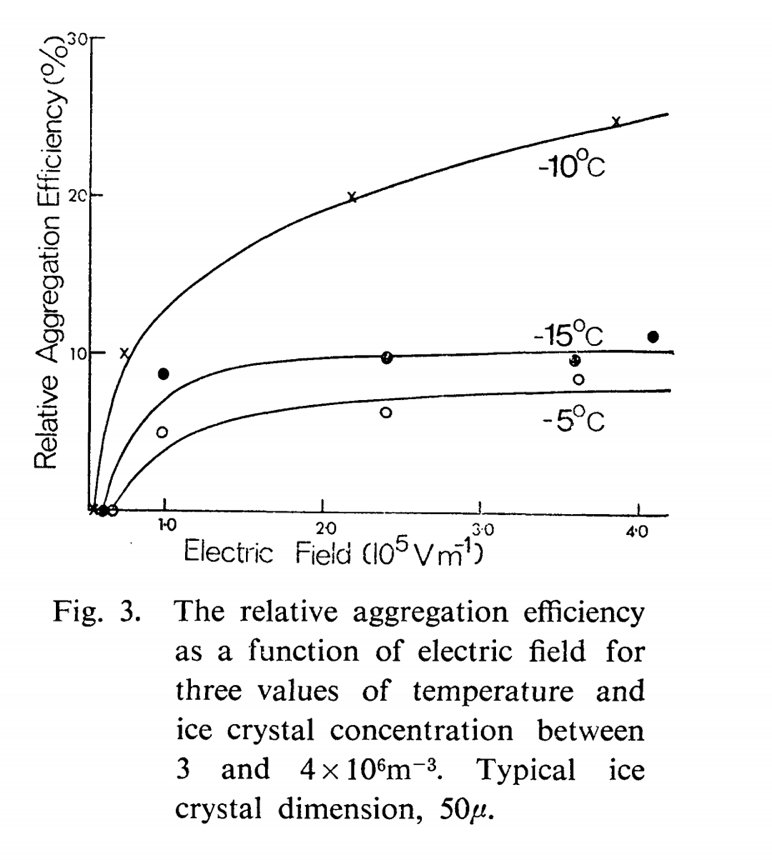 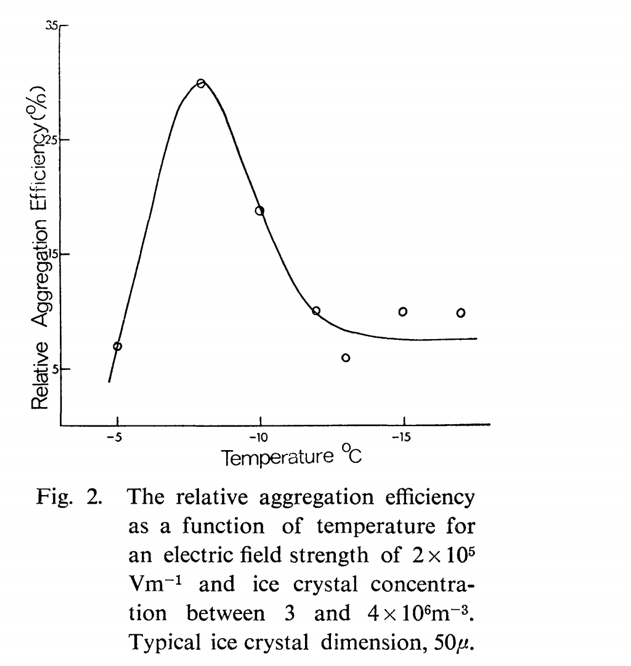 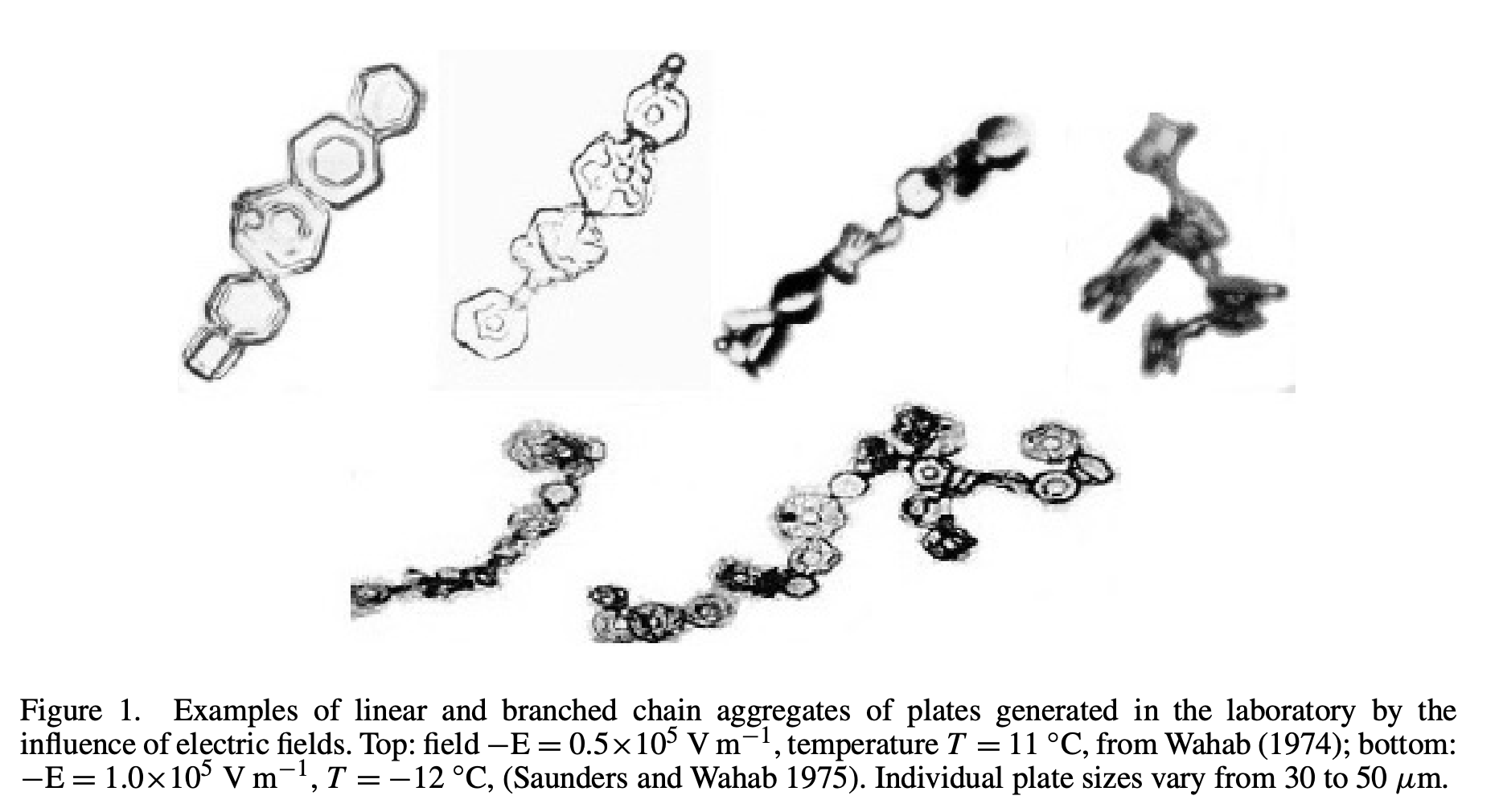 2
[Speaker Notes: Crowther and Saunders: Utilizing electric field strengths on the order of 105 V m-1, high ice crystal concentrations (107 m-3), and varying temperatures (0°C to -20°C),]
IntroductionConnolly et al. 2005
Island forced convection over the Tiwi Islands.
Aerosol inflow tends to be from continental Australia and so it is classed as continental.

Ice-crystal chains were found in the highest frequencies near the anvil base (continental).
Sedimentation and/or other mechanisms.

No direct measurements of electric fields were made.

Possible that the aggregates originated higher above the mixed-phase updraught region?

Distinct lack of riming on the crystal aggregate chains observed in the outflow (Tiwi Island convection)
Gives some evidence to support the idea that the majority of the chains in the dataset formed in fully glaciated regions below approximately −37°C.
3
[Speaker Notes: formed in fully glaciated regions below approximately −37 ◦C (i.e. the ‘threshold’ freezing temperature for large supercooled drops by homogeneous nucleation of ice, see Jeffery and Austin (1997)).]
Objective
Question of interest: 
Is chain aggregation occurring in the cirrus anvil region of Florida thunderstorms?

Utilize the CapeEx19 dataset and characterize the observed chain aggregates in cirrus anvil region.
Microphysical properties and crystal elements.
In-situ electric field and environmental properties/measurements (where the chains were sampled).

Compare data to the Saunders and Wahab (1975) criteria. Is the cirrus anvil environment conducive for chain aggregation?
4
[Speaker Notes: Second bullet: Since there is no set definition of what a chain aggregate is. Our own will be used. Since chain aggregates don’t always seem apparent, a confidence scale was generated.

Close with: How can we try to answer this main question? We will use the various instrumentation on the aircraft]
Methodology
Not pictured:
6-Rotating Vane
Electric Field Mills
CapeEx19 Field Campaign
Location: Cape Canaveral, Florida
Time Frame: Late July 2019 – Early August 2019
Field Campaign Objectives:
Continue improvements to both cirrus cloud modeling and radar interpretation by utilizing aircraft observations to enhance our understanding of Florida convection.
Understanding the various processes that result in chain aggregate formation.
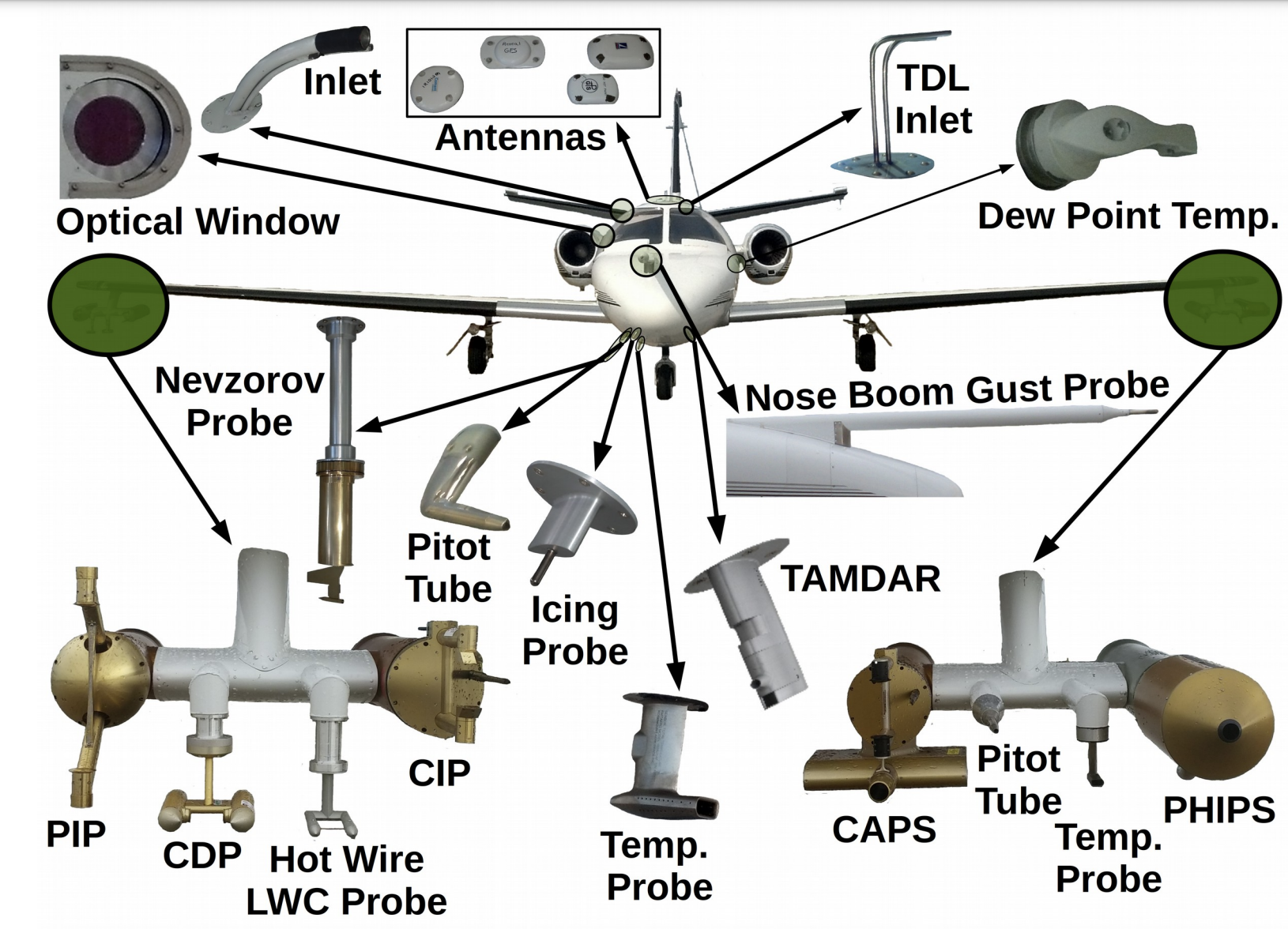 5
Methodology
6
3 August 2019 flight (20190803a) during the CapeEx19 field Campaign
Sea-breeze induced convection over western Florida. Later enhanced by convergence zone west of Cape Canaveral, Florida. 
14:24:00 – 17:26:00 UTC
North Dakota Citation II Research Aircraft sampled through the cirrus anvil regions (9.5 – 11.5 km above ground level).
Chain Aggregates observed
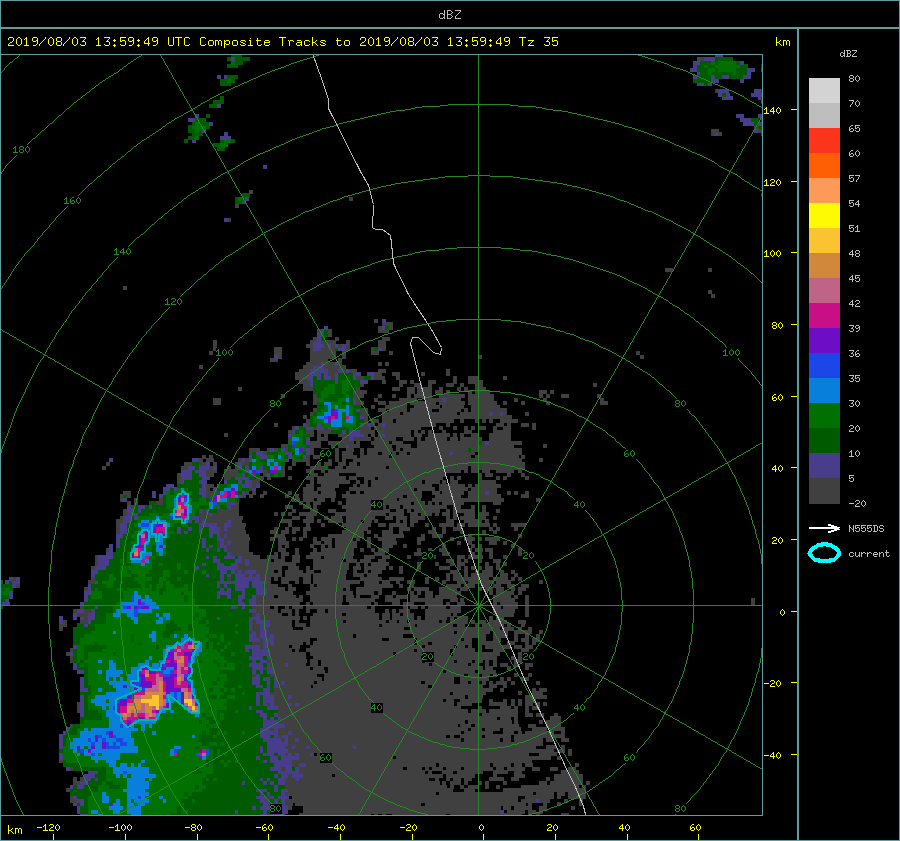 15:54:16 UTC
16:10:56 UTC
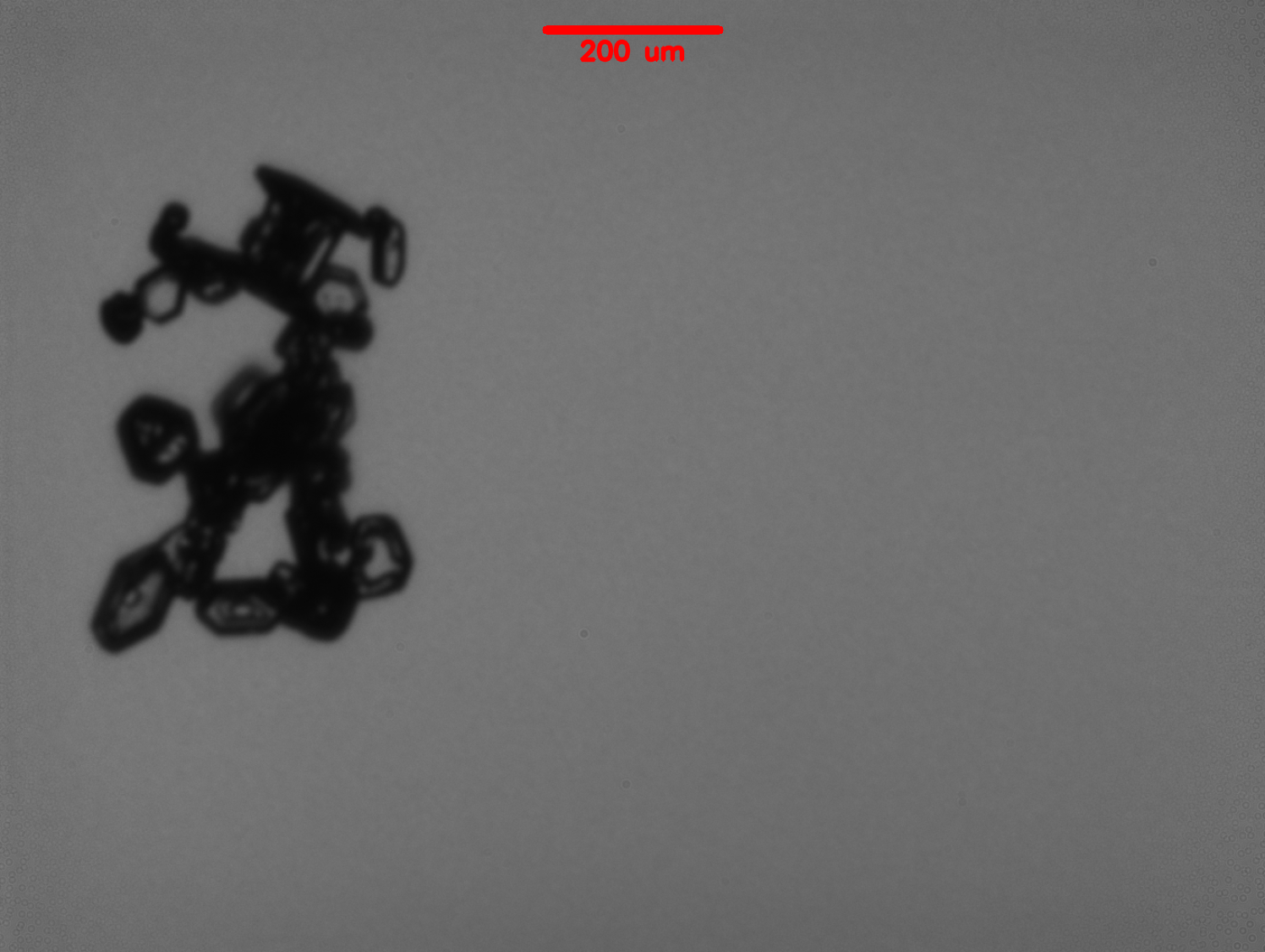 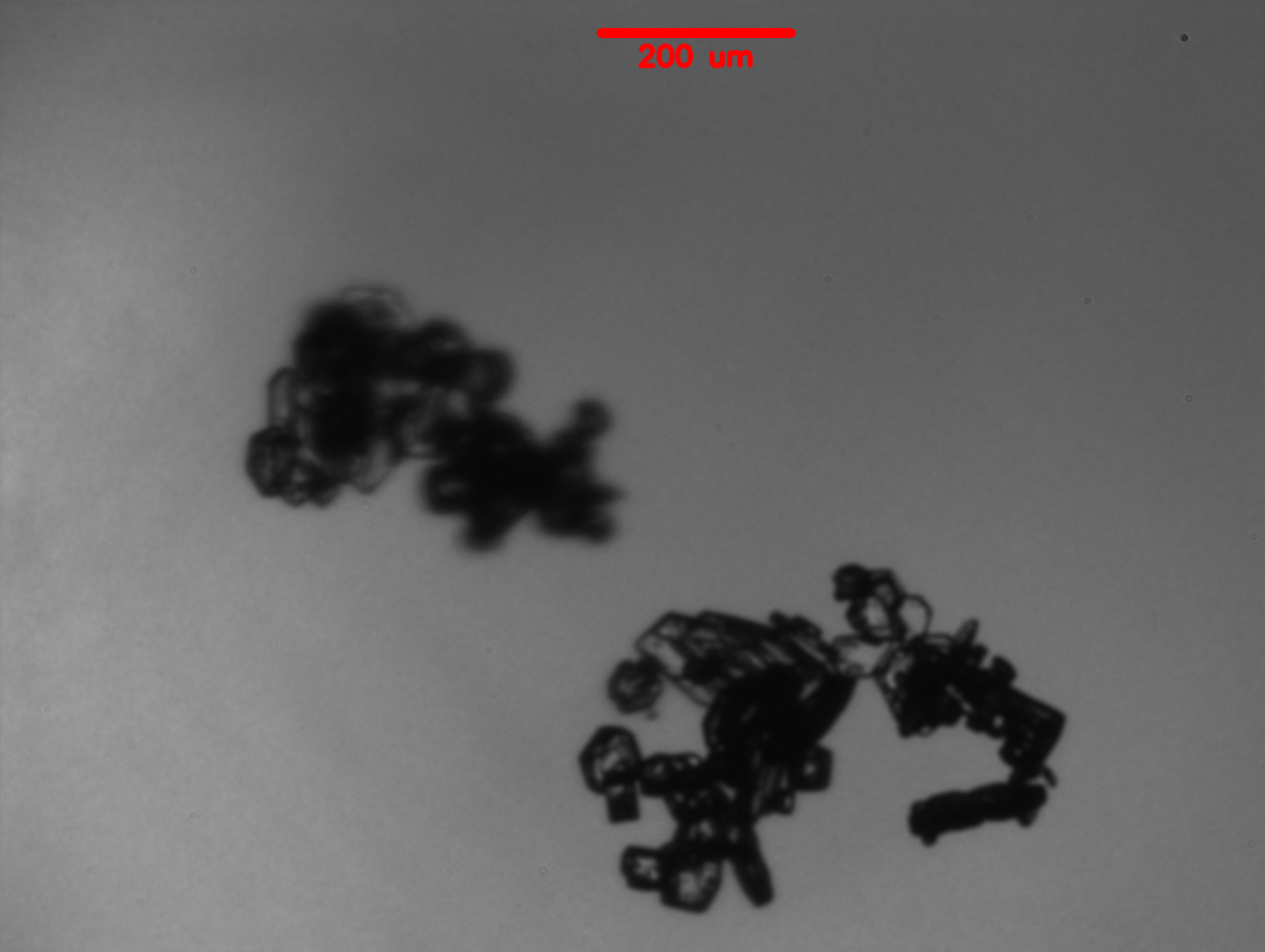 [Speaker Notes: -40 to -30 C range]
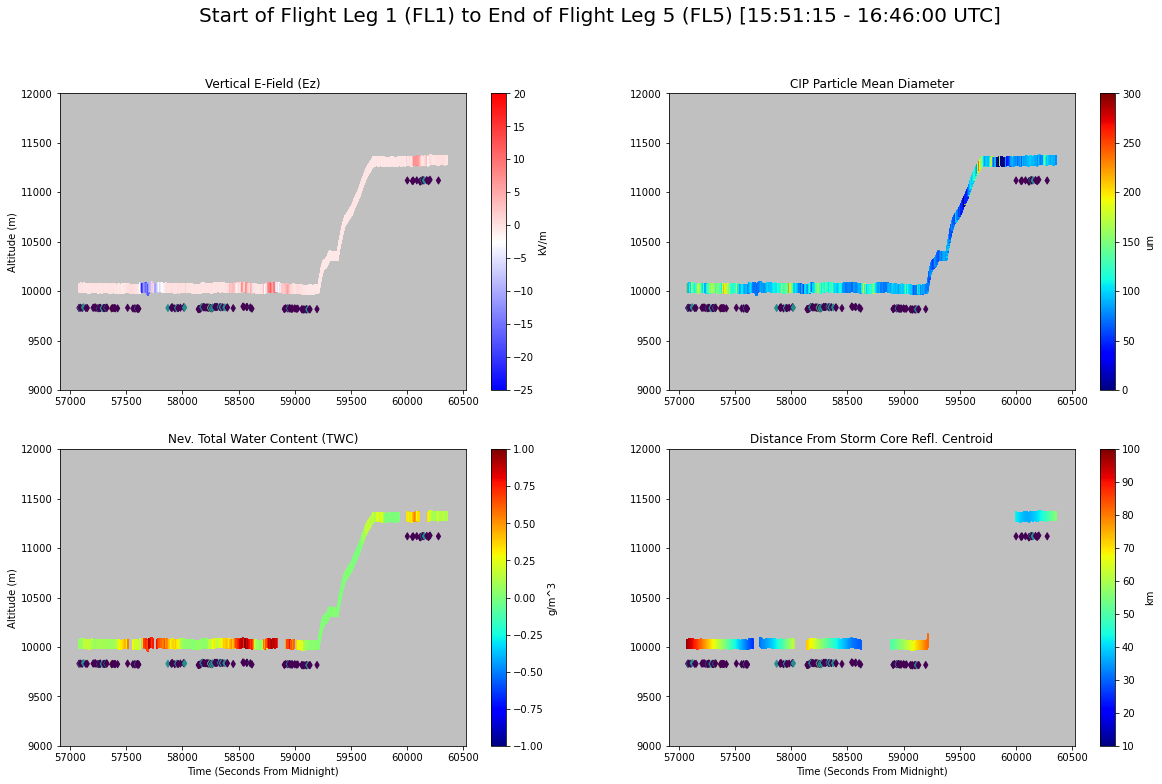 FL5
FL5
FL1
FL3
FL1
FL3
FL4
FL4
FL2
FL2
FL5
FL5
FL1
FL3
FL1
FL3
FL4
FL4
FL2
FL2
How Electrically Active was the Sampled Storm?
NLDN Data
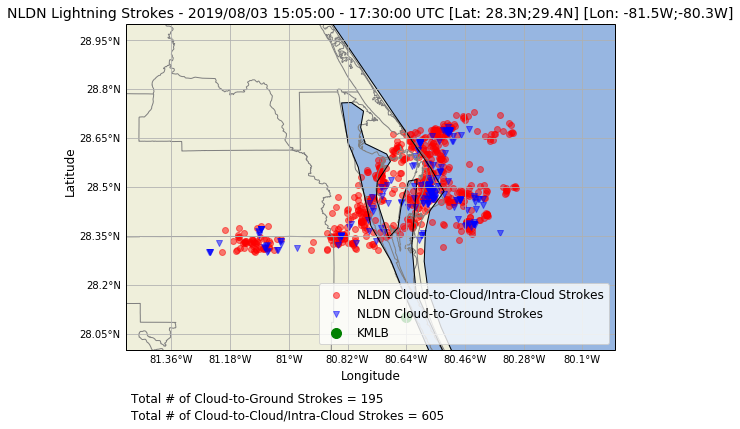 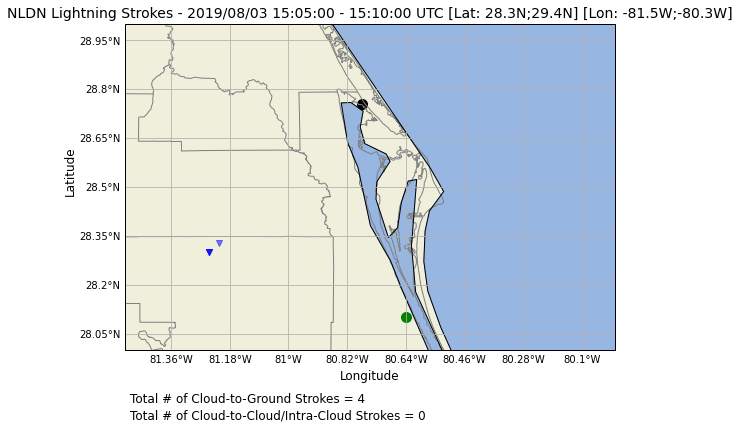 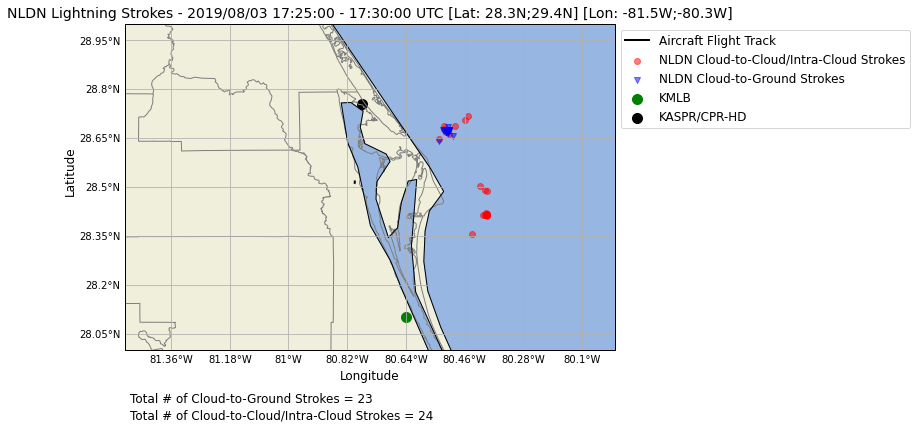 8
Kennedy Space Center Lightning Mapping Array
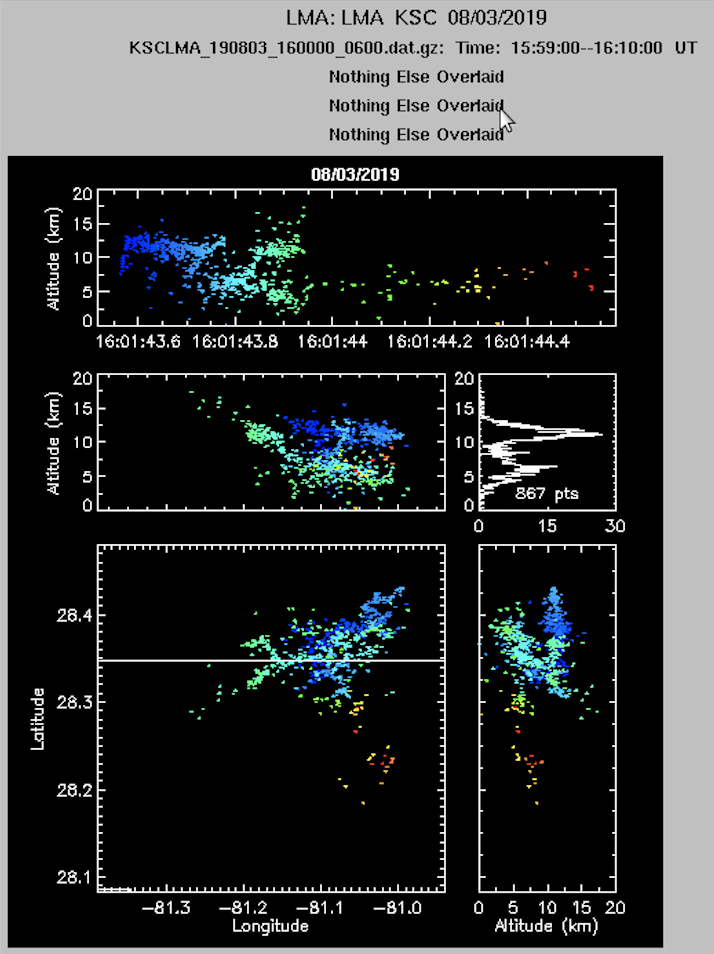 Intra/inner-cloud lightning strike that occurred at ~ 16:01:43 UTC within 5 km from aircraft (right after FL1 and right before FL2).
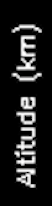 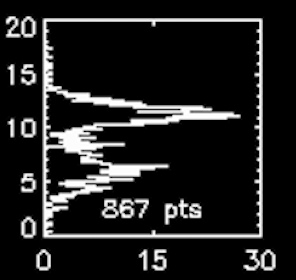 Upper-positive charge region?
~11 km AGL
lower-negative charge region?
~6 km AGL
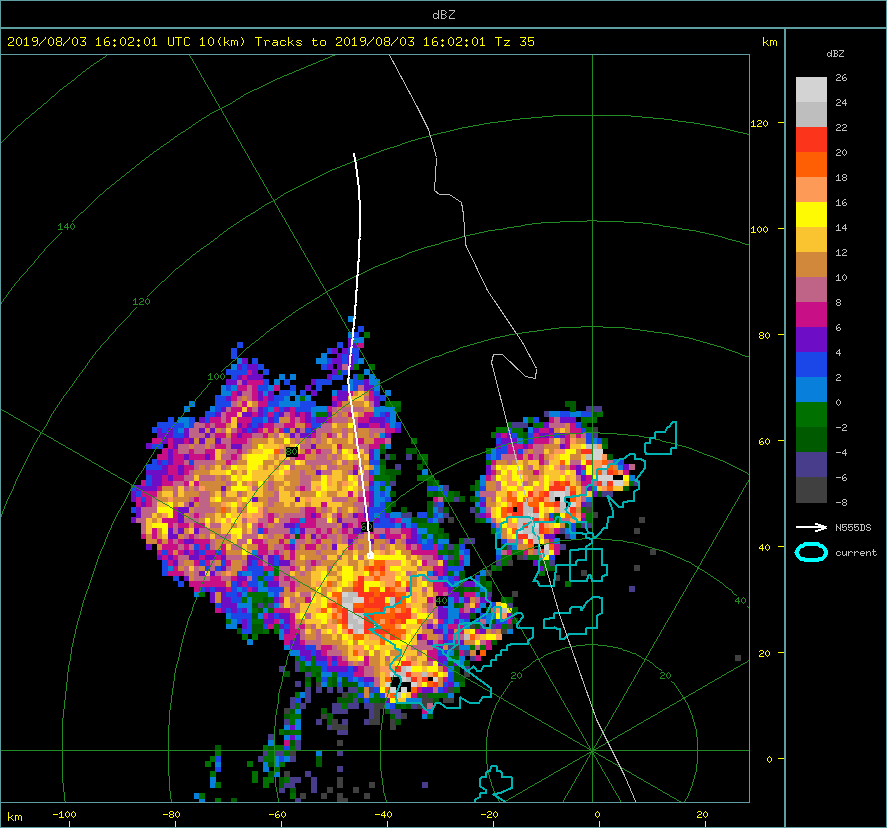 According to the Nev. TWC probe, the aircraft was above the 0.005 g/cm^3 threshold = in cloud.
Flight Leg 1:

15:51:15 – 16:01:00 UTC






Radar Scan: 16:02:01 UTC
10 km CAPPI
KMLB
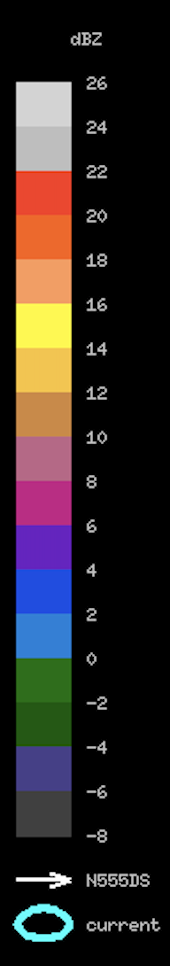 Location of CPR-HD and Ka-band radar.
Aircraft current position at 
16:01:00 UTC.
Blue circles indicating convective cores. (35 dBZ threshold).
10
[Speaker Notes: Add arrow for the aircraft and convective core.
Take out the scale and blow it up larger.]
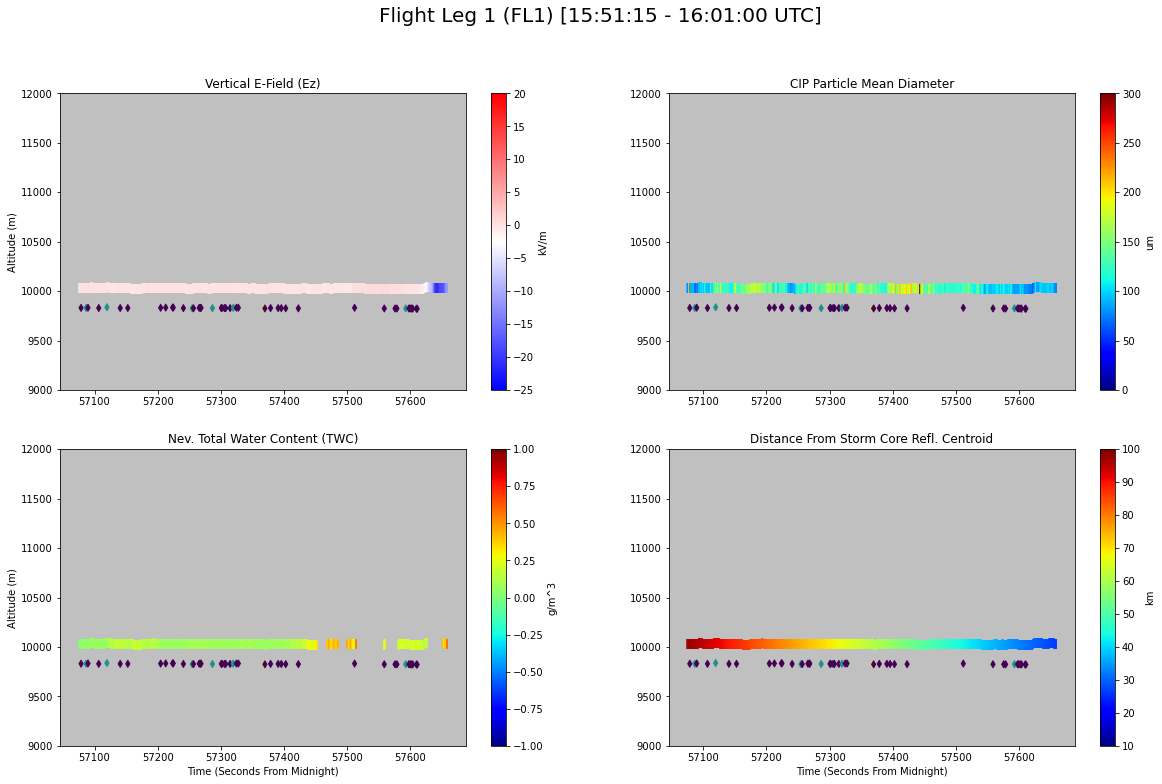 Temperature Range (°C):
-34.35 to -32.73

Average Temperature (°C):
-33.65
--------------
 CIP Mean Particle Diameter Range (μm):
69.65 to 369.14

Mean CIP Mean Particle Diameter (μm):
142.8
--------------
TWC Range (g/m^3):
0.0145 to 0.6336

Mean TWC (g/m^3):
0.147
--------------
Vert. E-Field Range (kV/m):
-20.74 to 0.80

Mean Vert. E-Field (kV/m):
-0.90
--------------
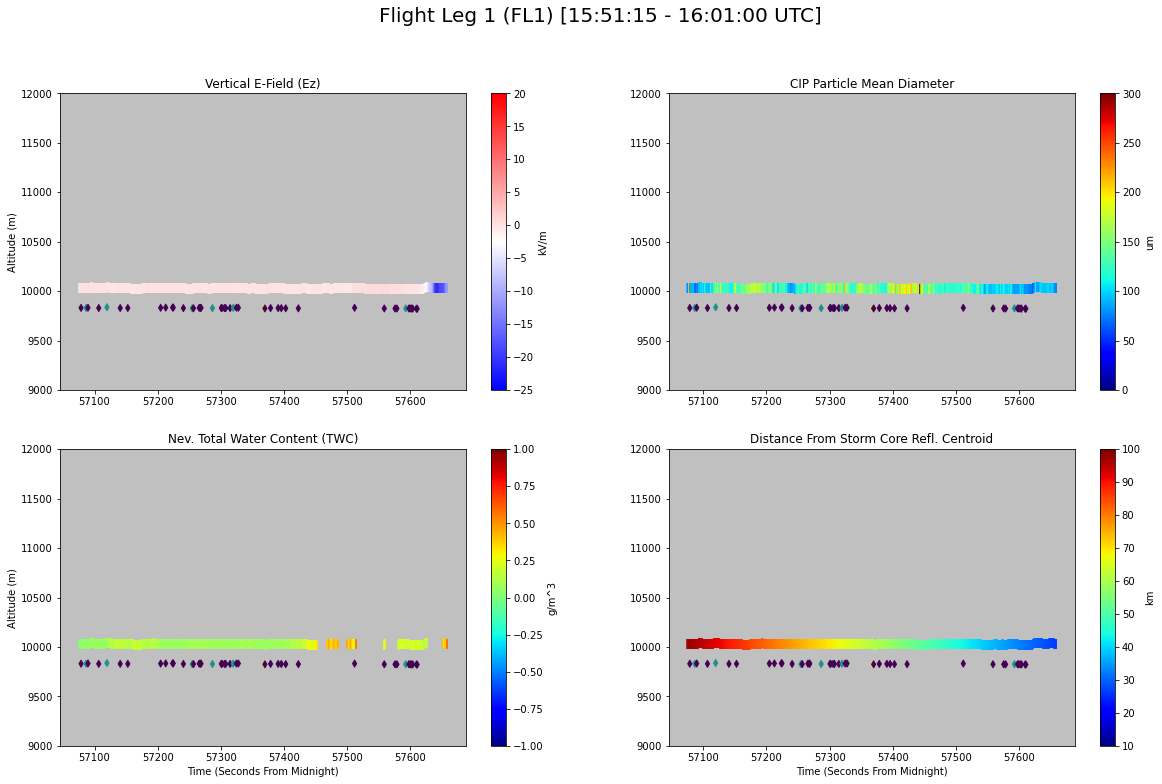 40-10 km from Storm Core
100-70 km from Storm Core
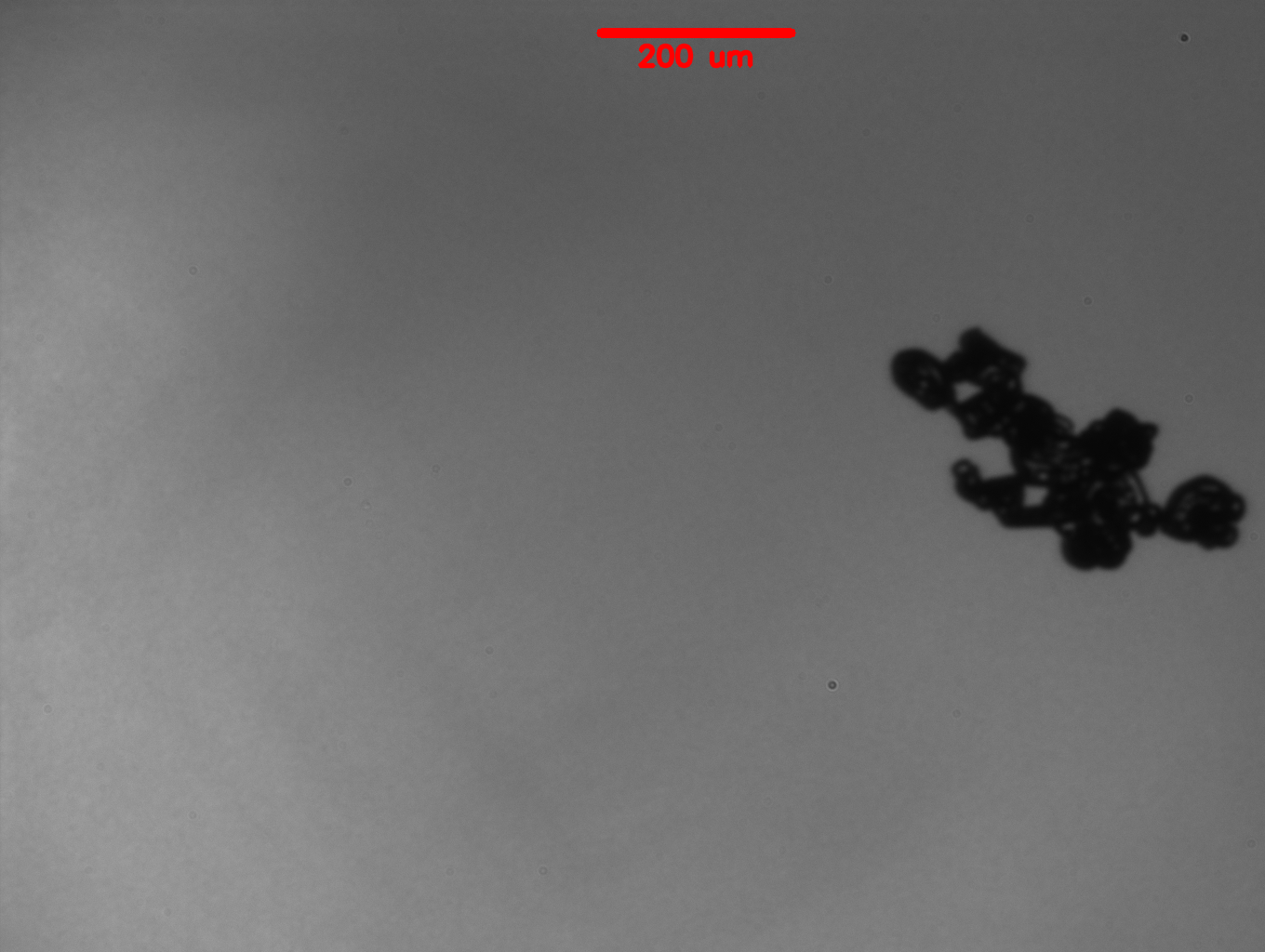 16:00:10 UTC
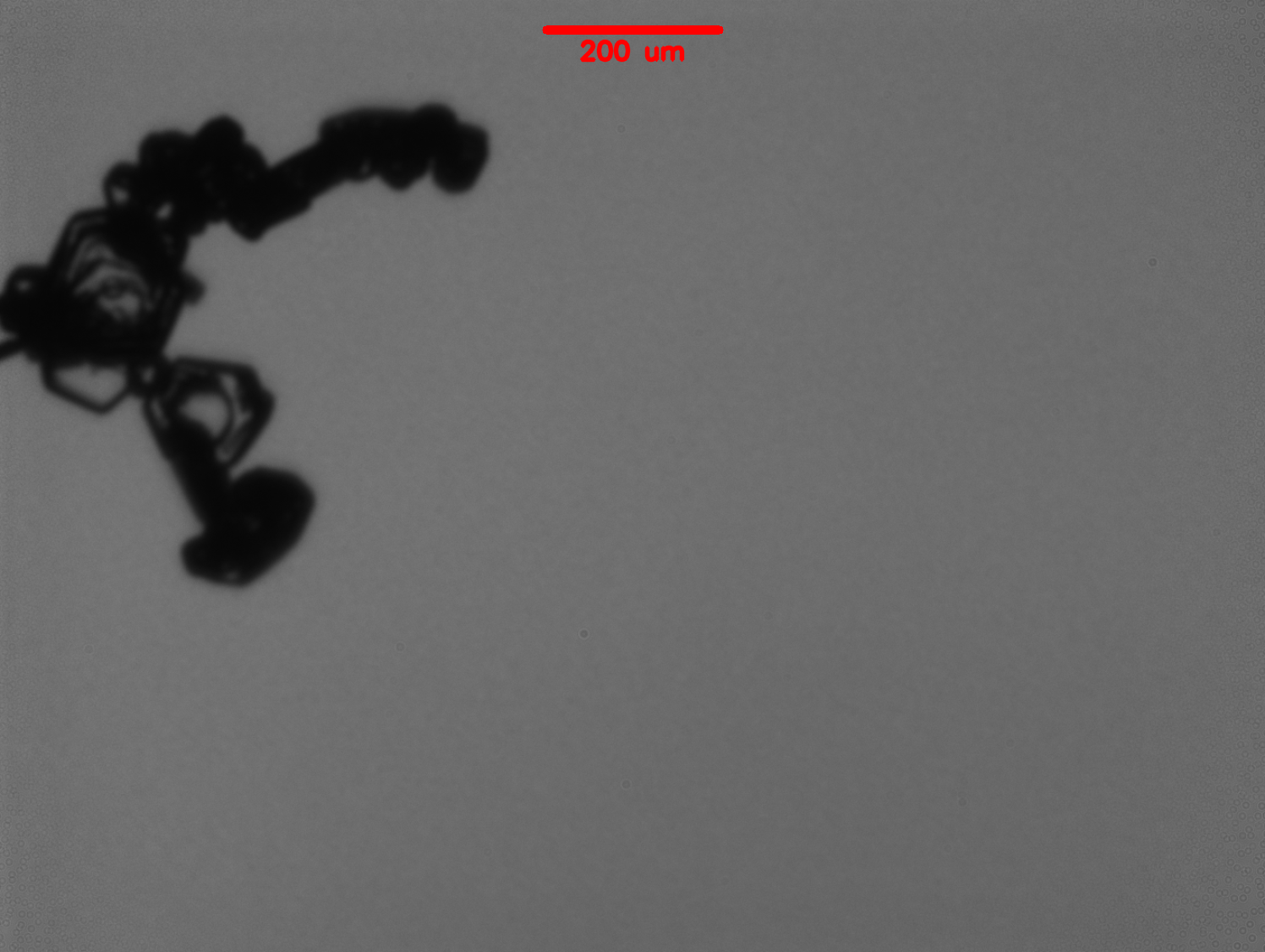 15:51:18 UTC
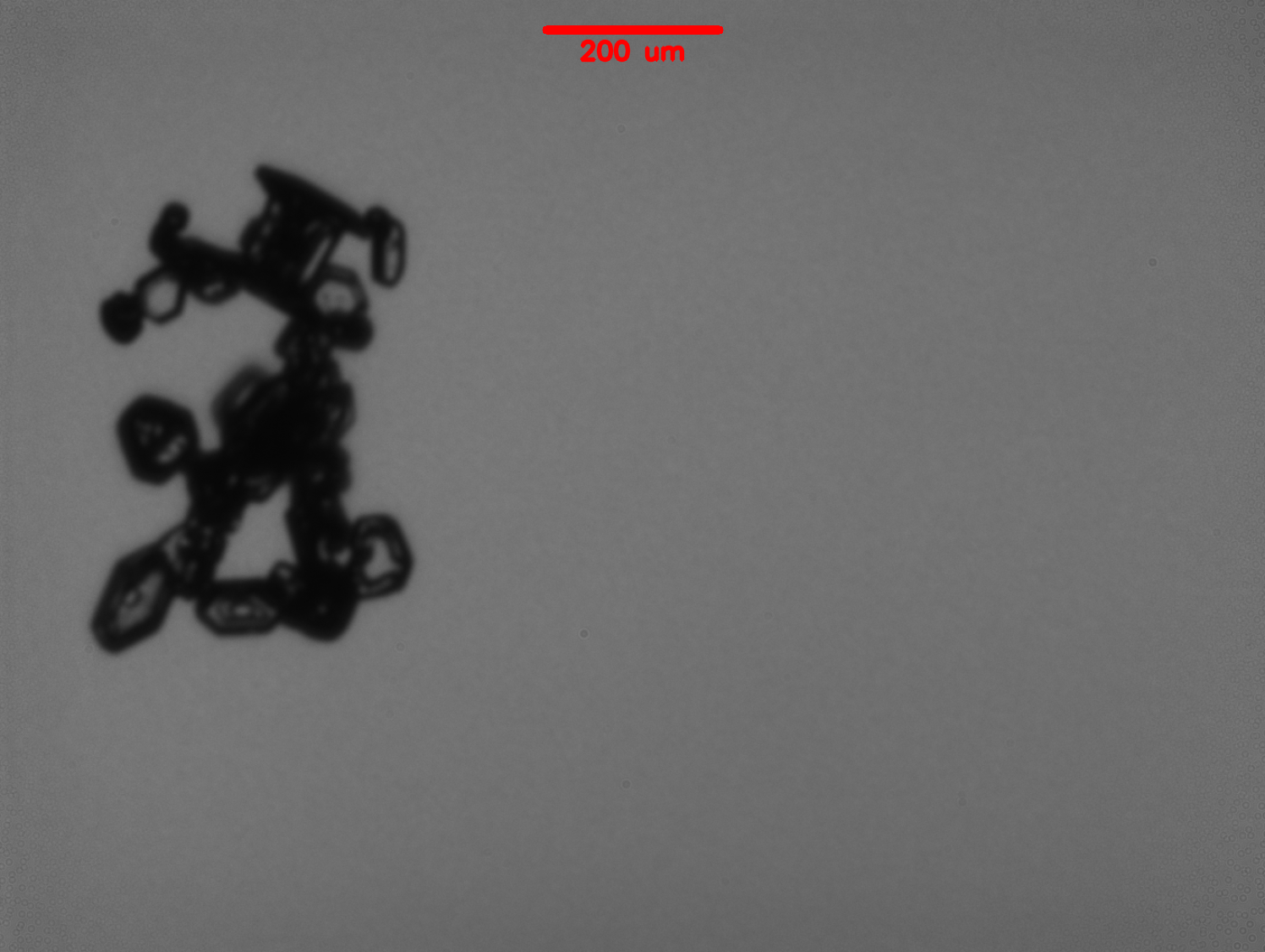 15:54:17 UTC
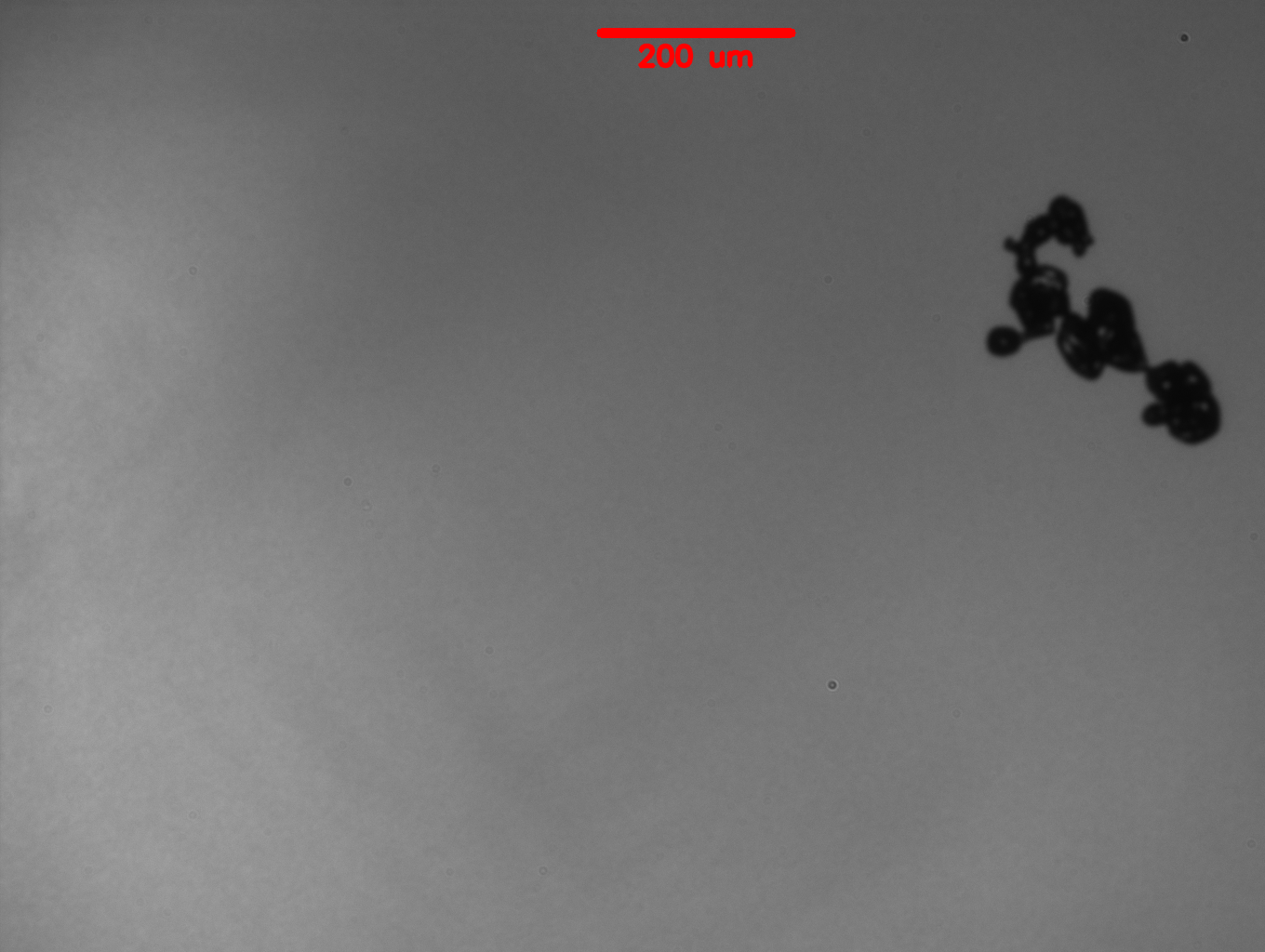 16:00:02 UTC
70-40 km from Storm Core
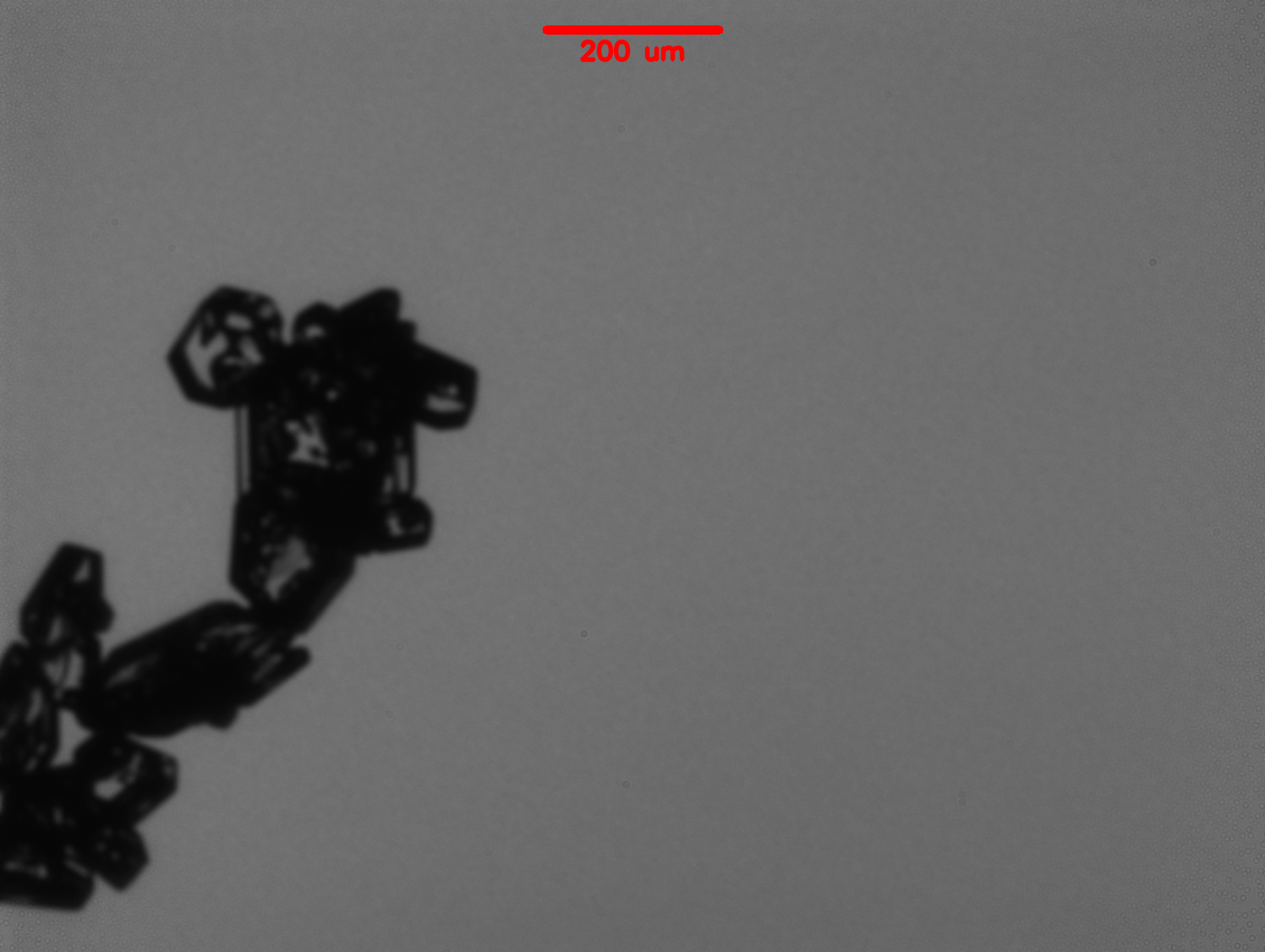 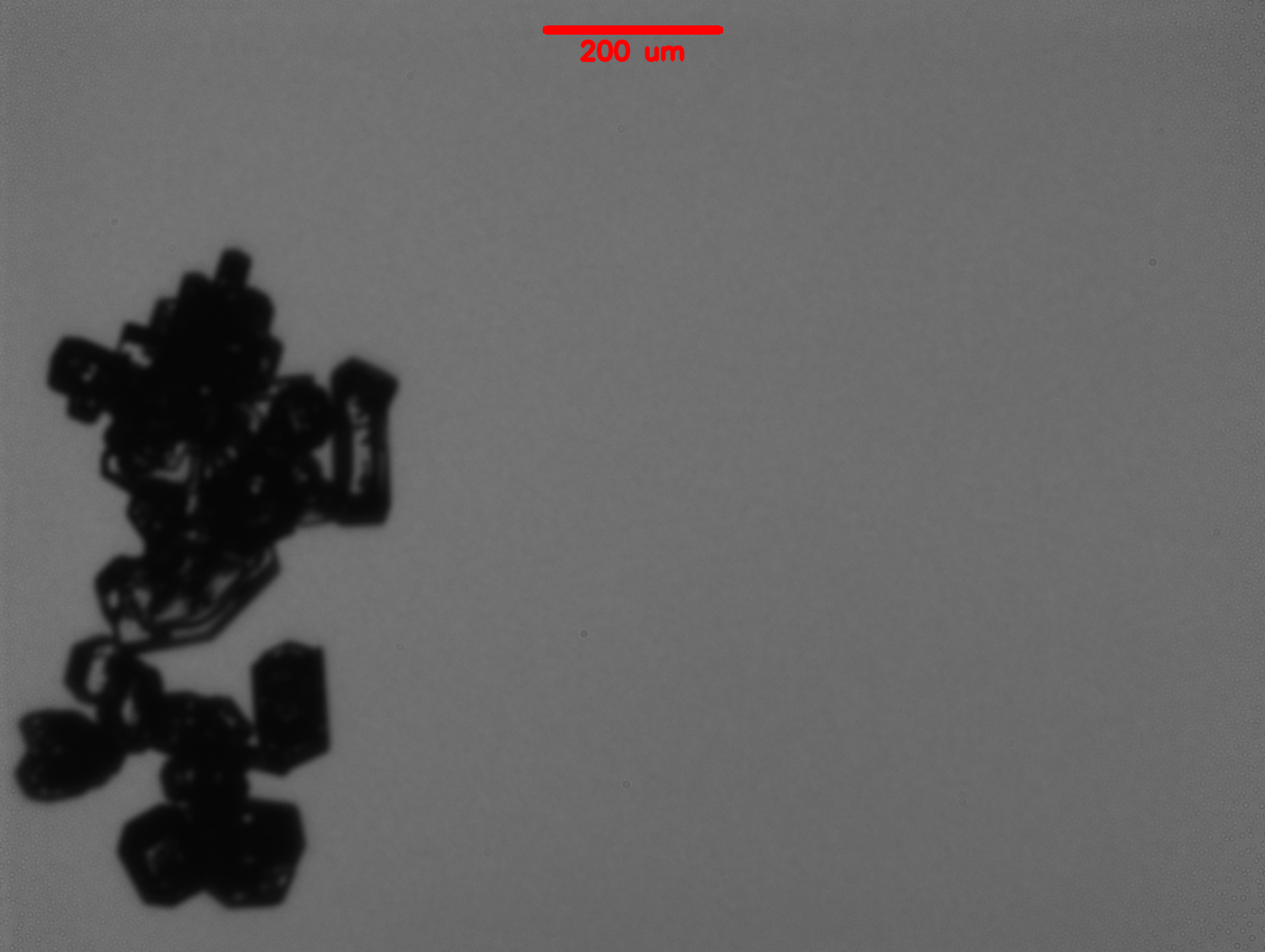 15:58:31 UTC
15:56:31 UTC
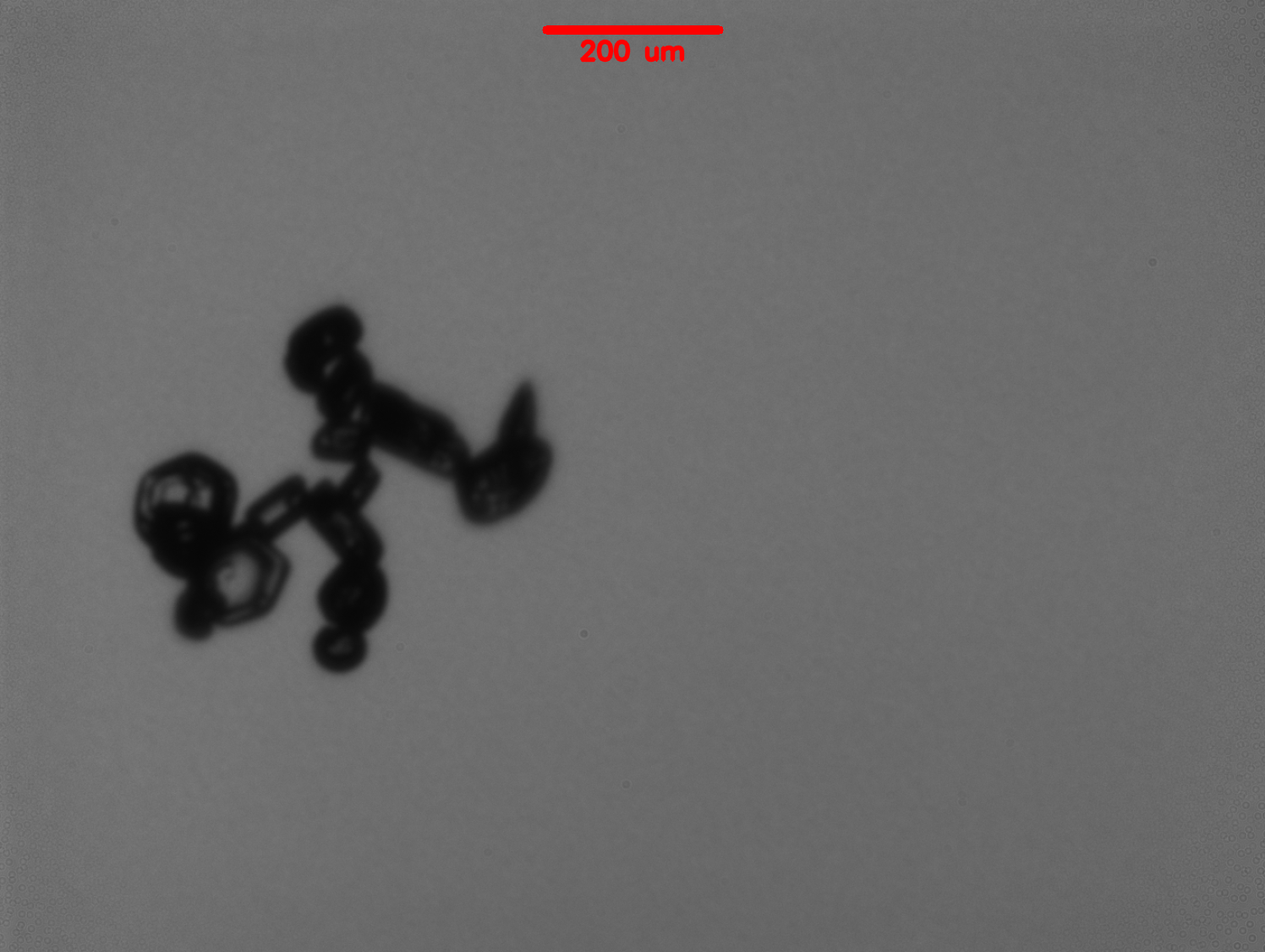 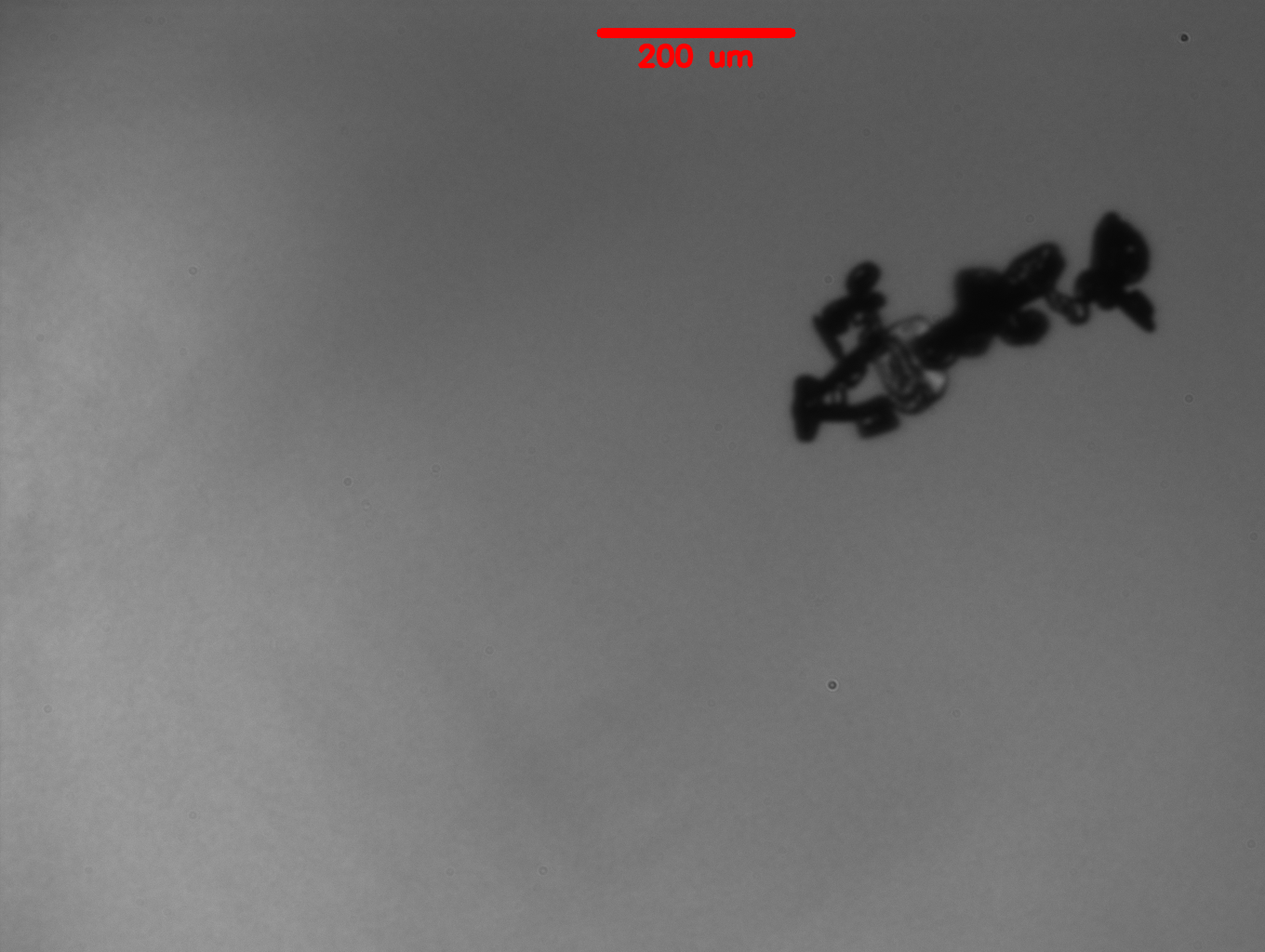 15:59:59 UTC
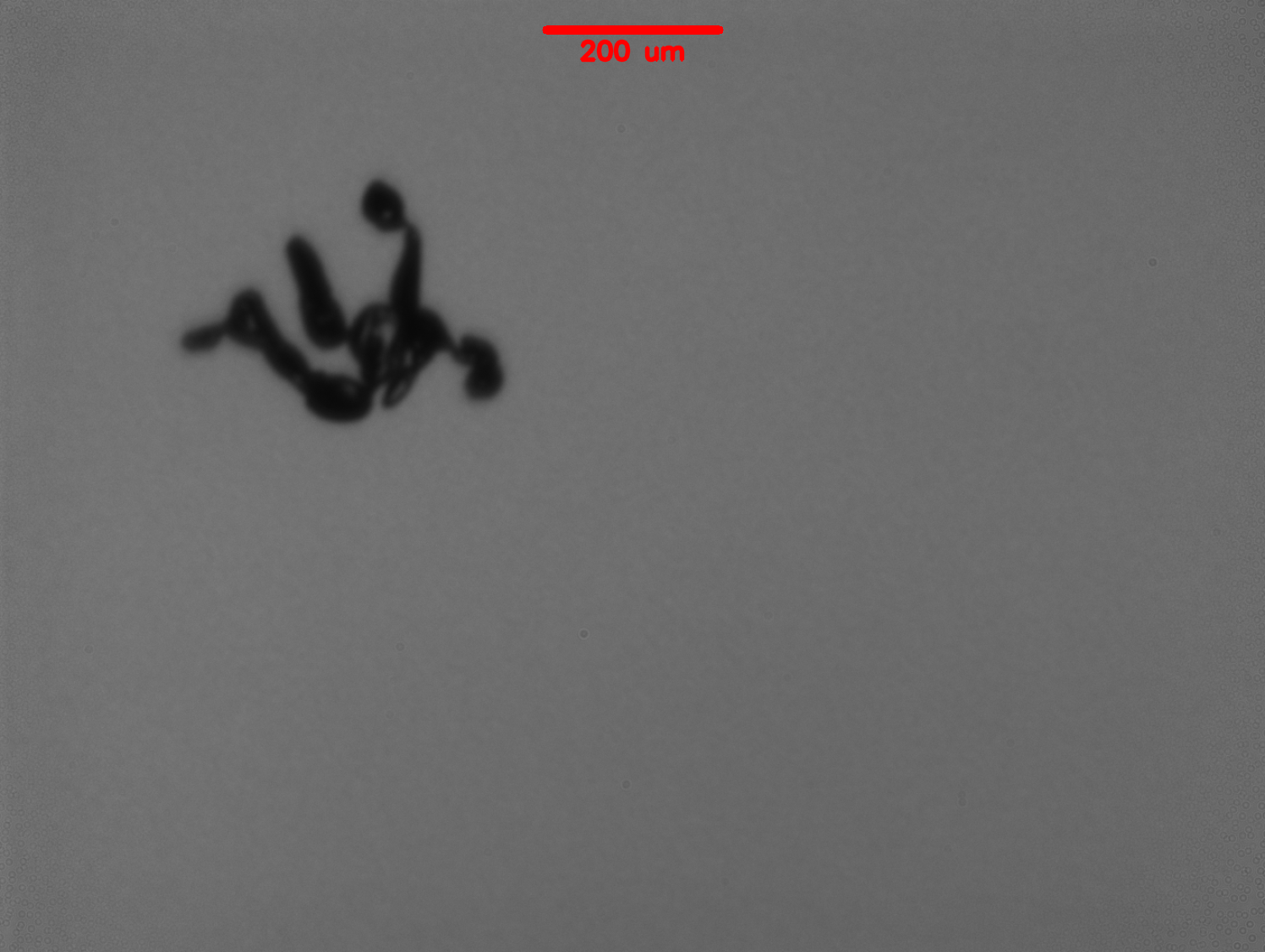 15:55:01 UTC
15:56:09 UTC
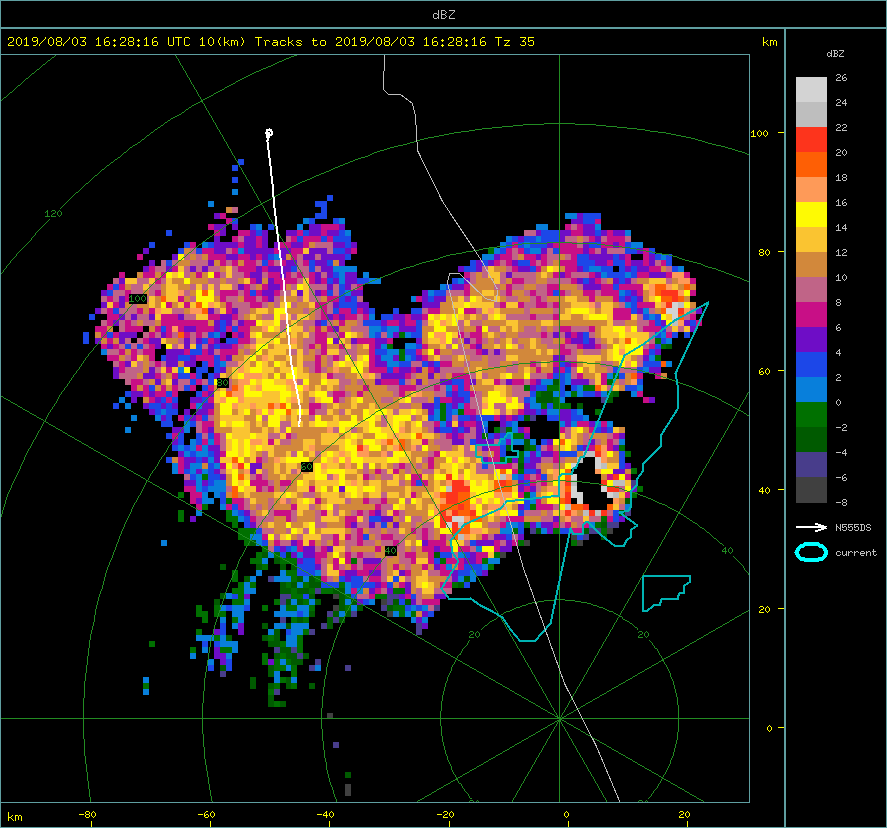 GoPro images and TWC probe indicate that the aircraft was still in cloud.
Flight Leg 4:

16:21:30 – 16:27:00 UTC






Radar Scan: 16:28:16 UTC
10 km CAPPI
KMLB
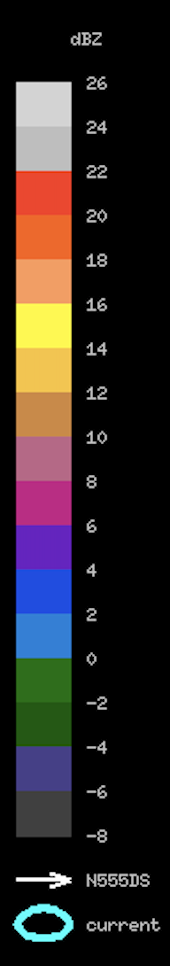 Aircraft current position at time-stamp above.
Location of CPR-HD and Ka-band radar (white circle).
KASPR scan range (Azimuth 210;
30 km range)
[Plot next slide].
13
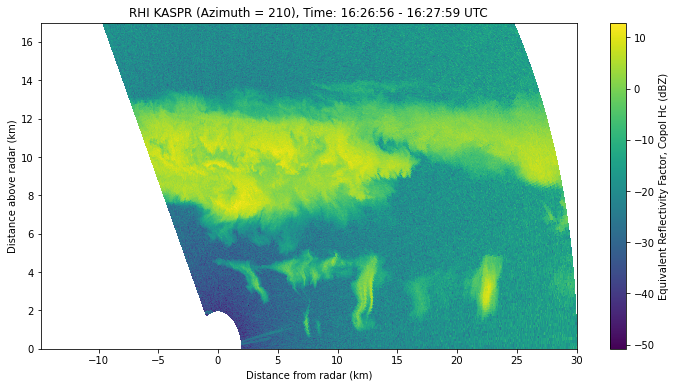 : Aircraft Sampling Altitude
Flight Leg 4
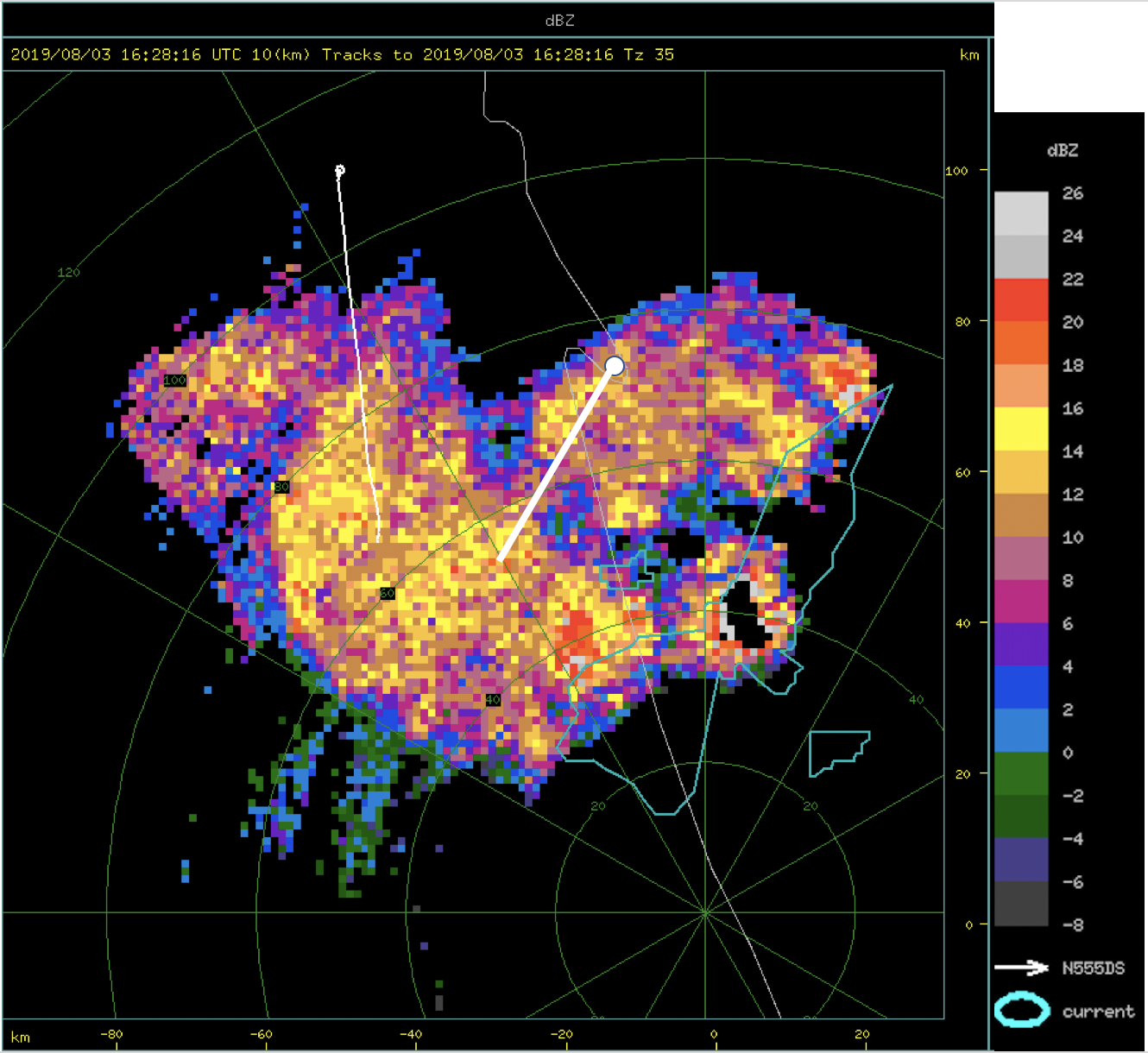 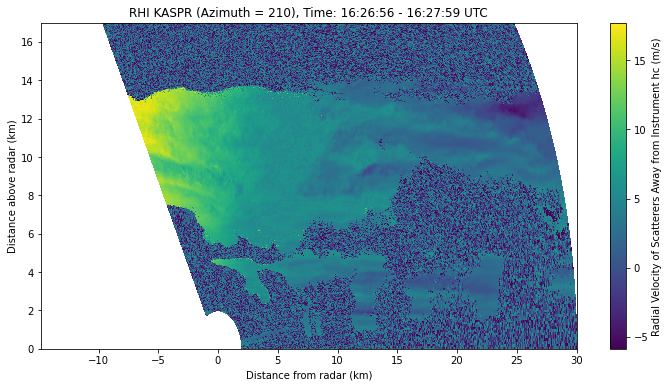 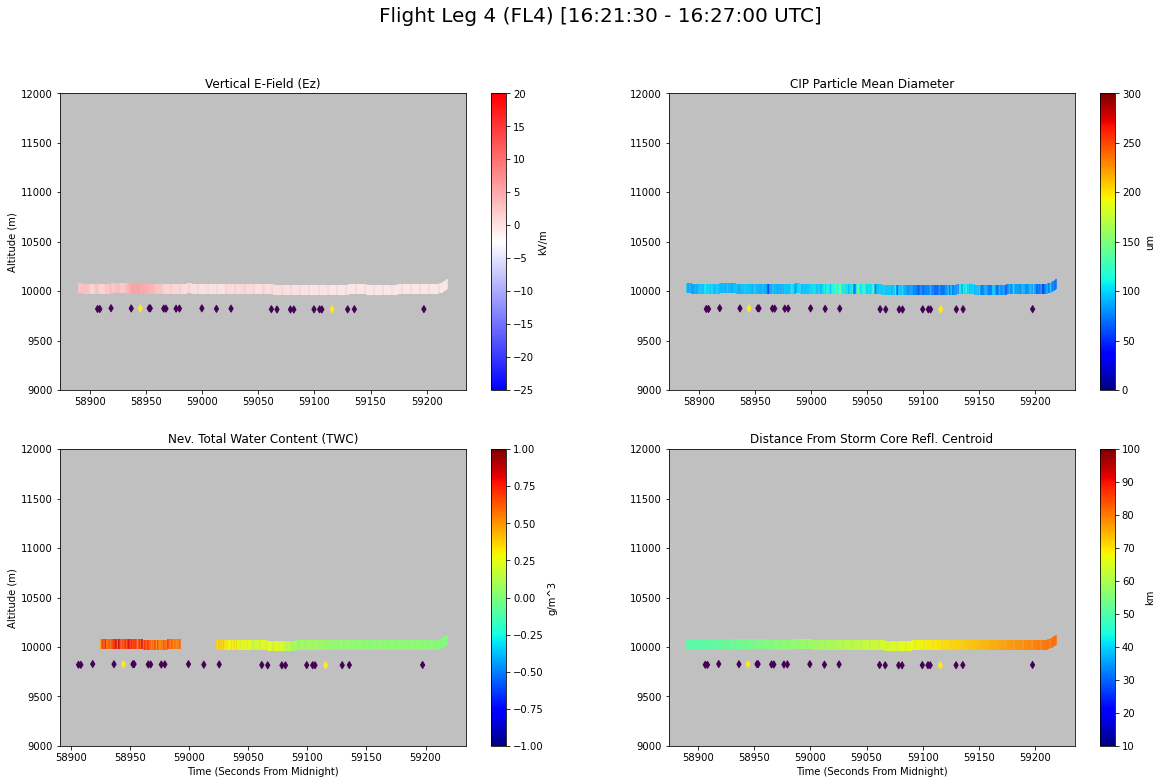 Temperature Range (°C):
-30.28 to -29.31

Average Temperature (°C):
-29.79
--------------
 CIP Mean Particle Diameter Range (μm):
51.12 to 178.22

Mean CIP Mean Particle Diameter (μm):
101.55
--------------
TWC Range (g/m^3):
0.0165 to 0.872

Mean TWC (g/m^3):
0.2587
--------------
Vert. E-Field Range (kV/m):
-0.55 to 5.97

Mean Vert. E-Field (kV/m):
0.93
--------------
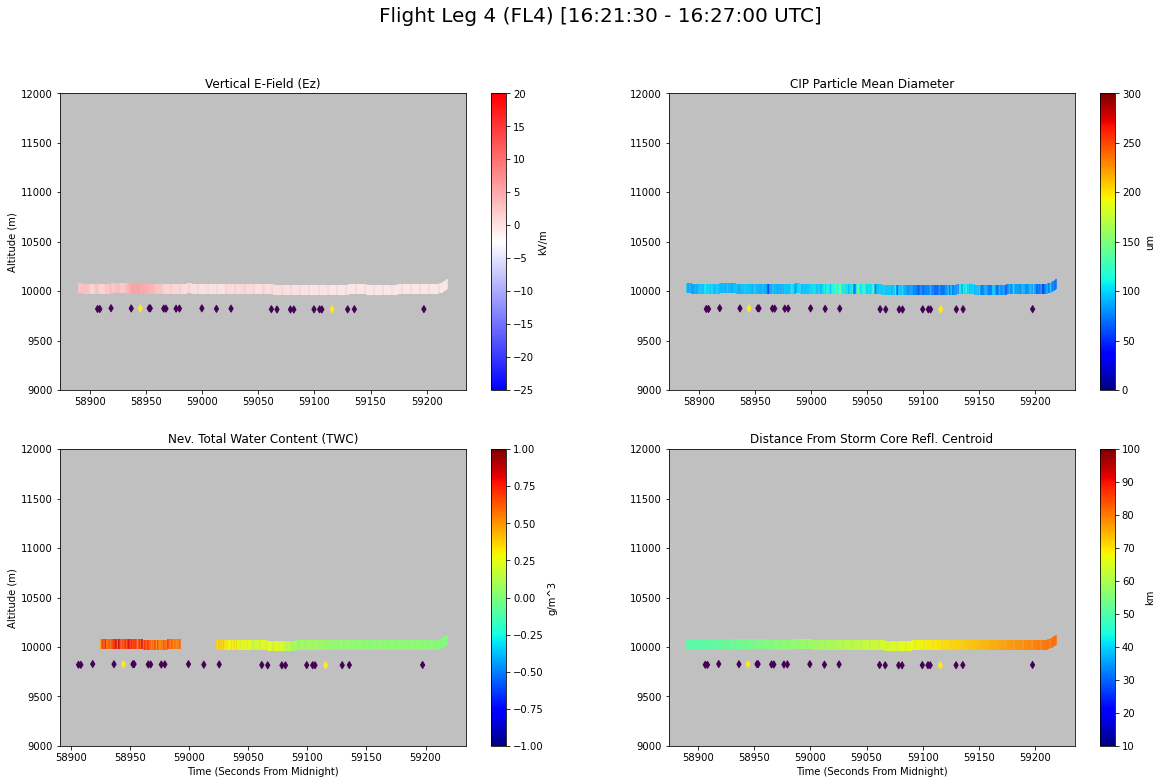 100-70 km from Storm Core
70-40 km from Storm Core
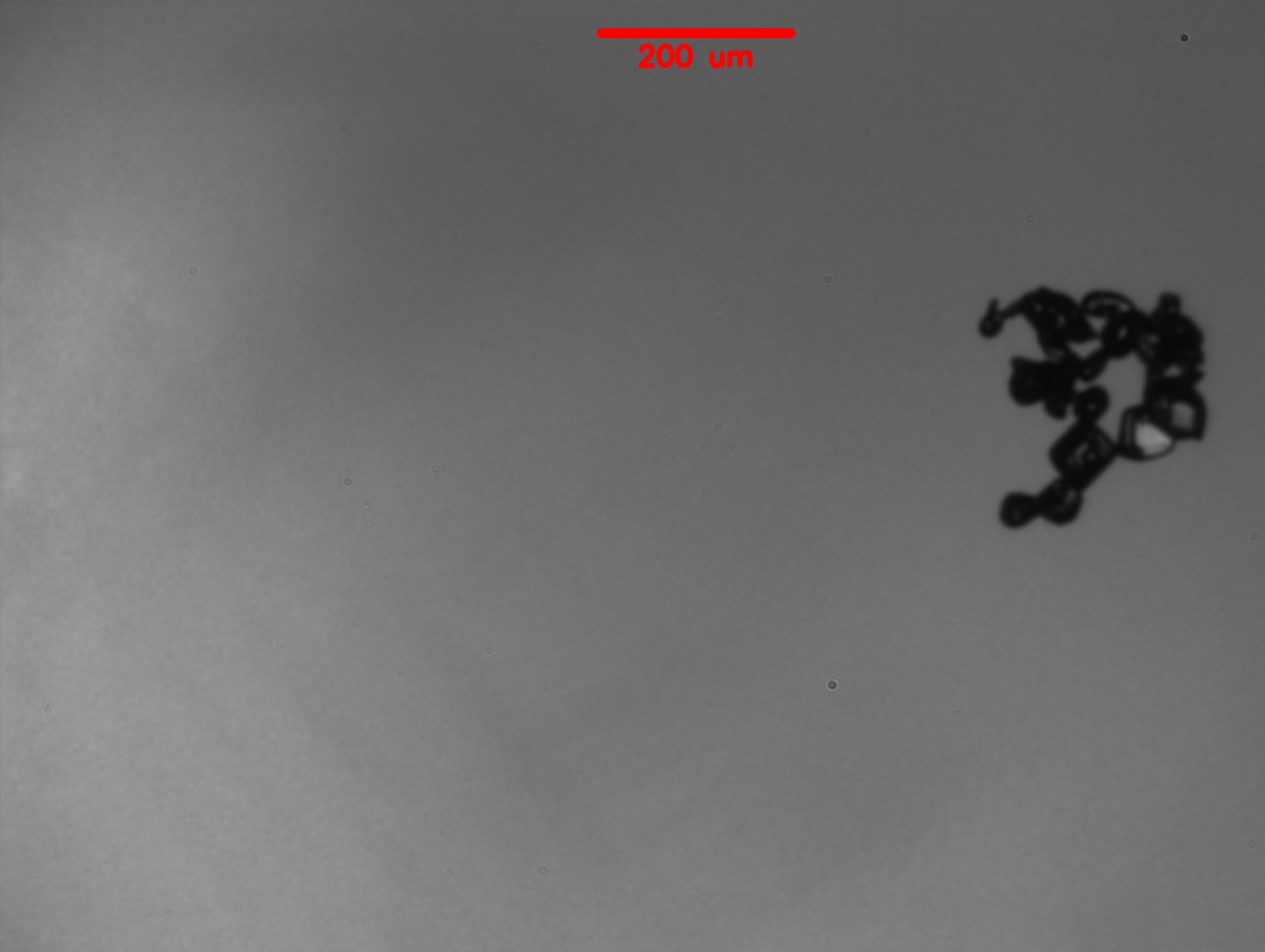 16:21:47 UTC
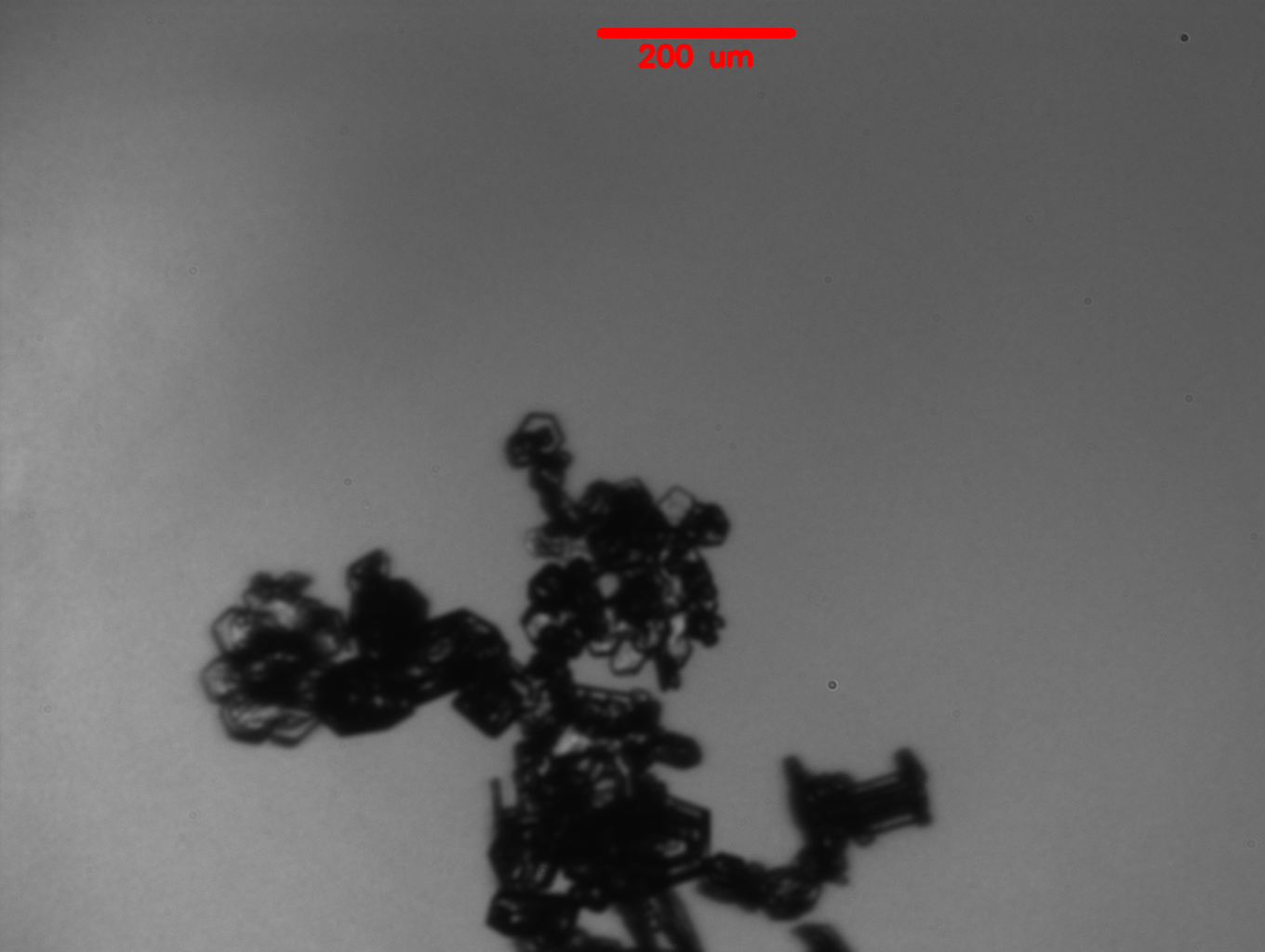 16:26:38 UTC
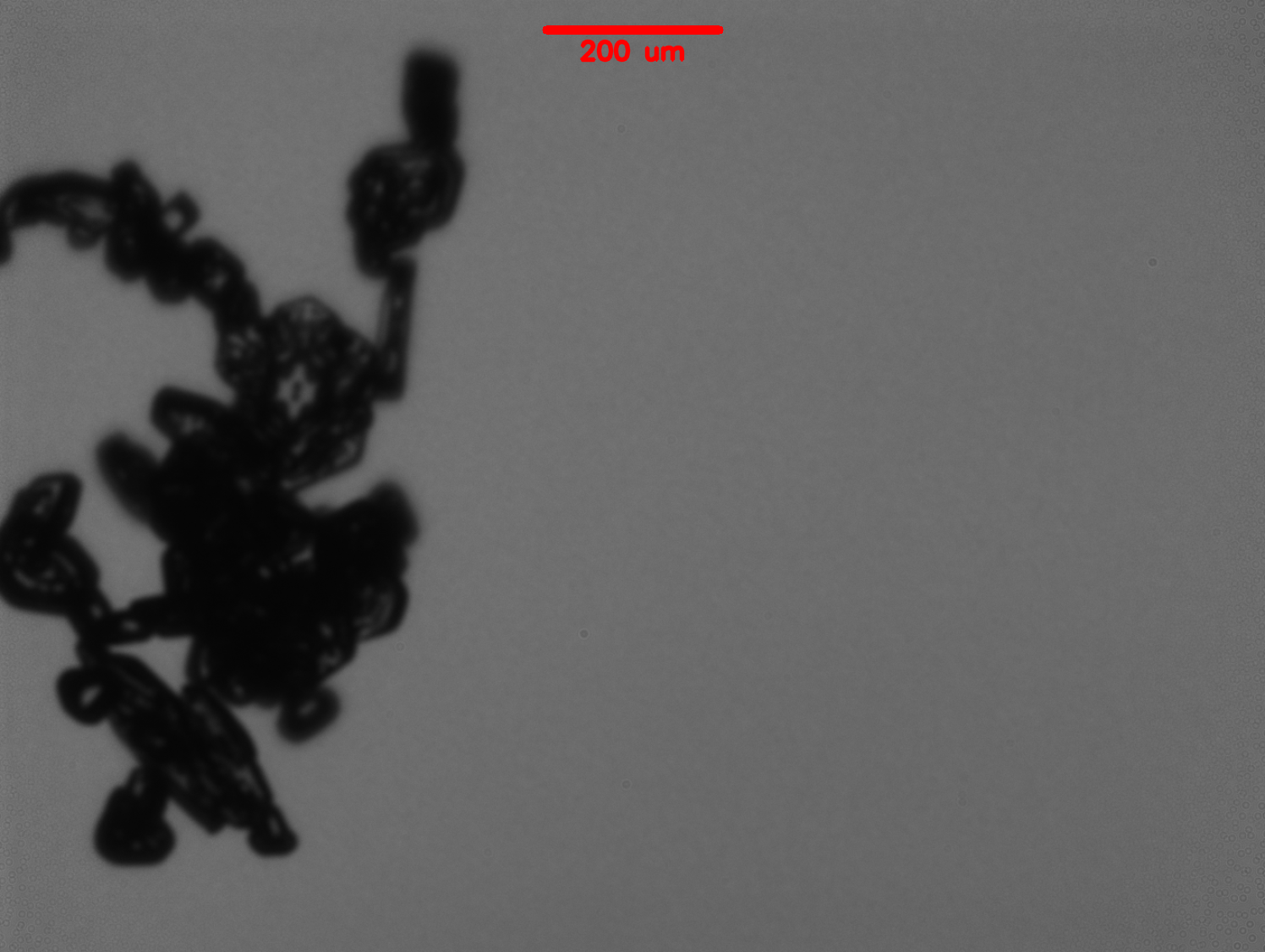 16:22:15 UTC
16:25:36 UTC
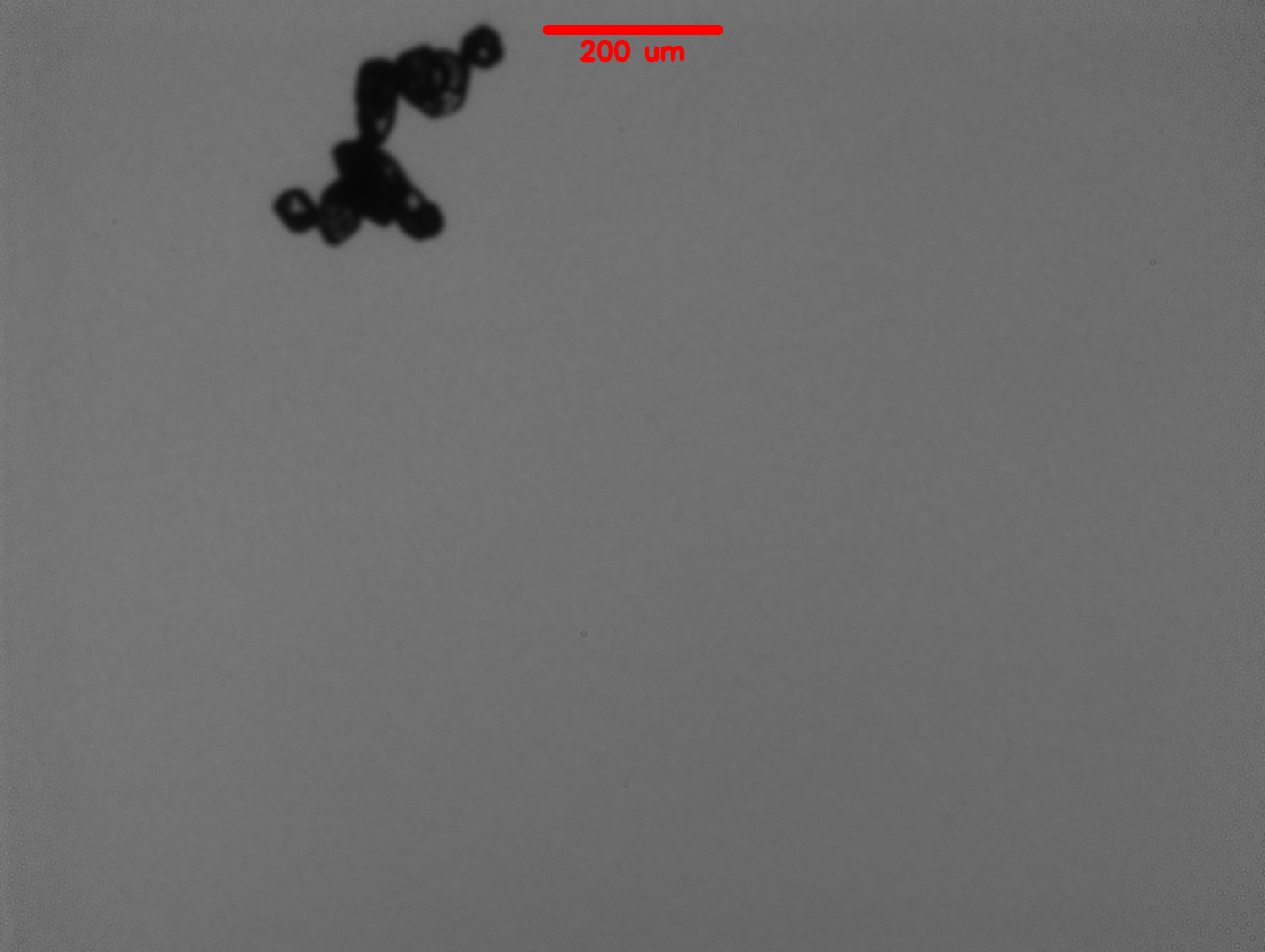 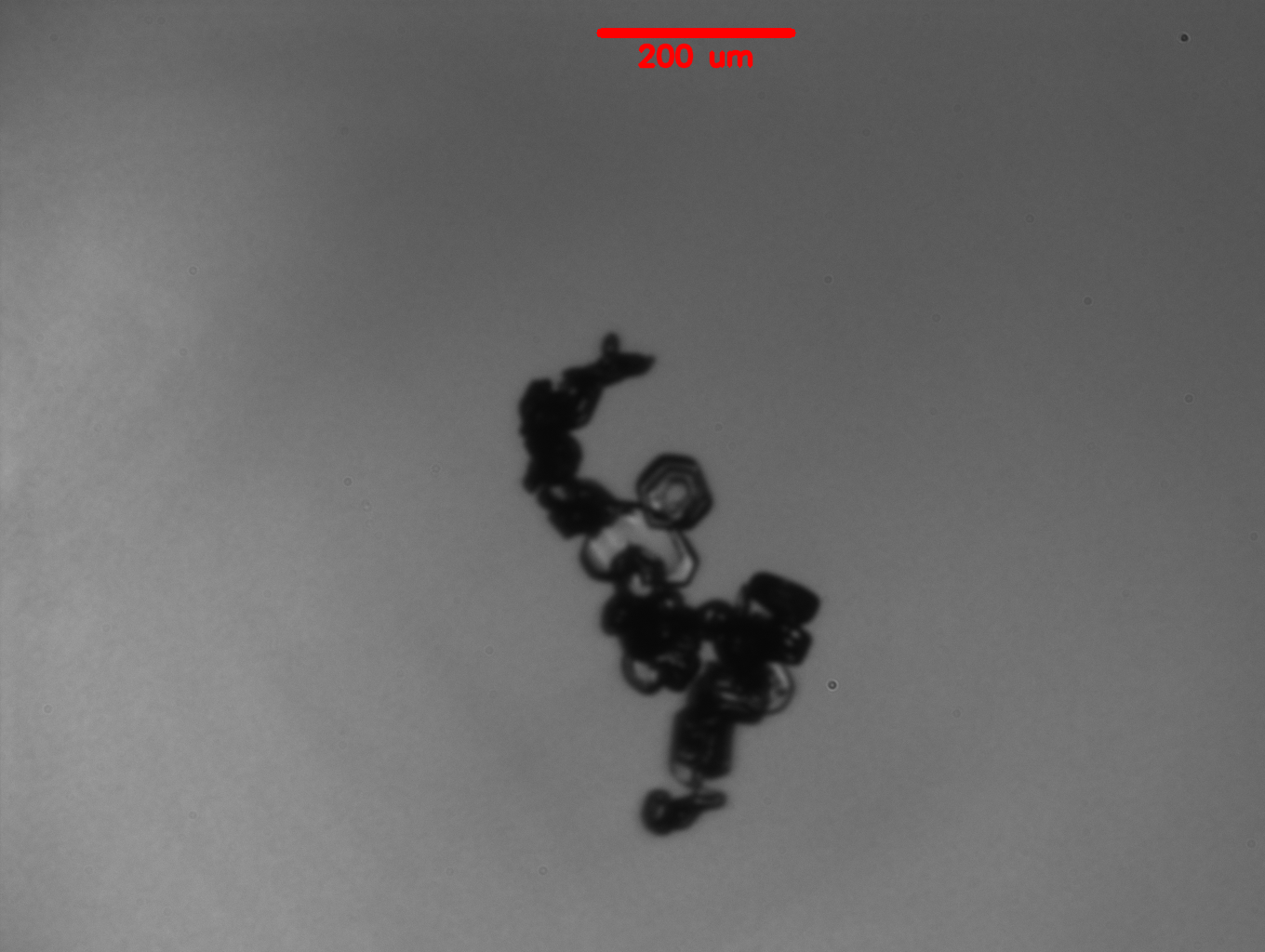 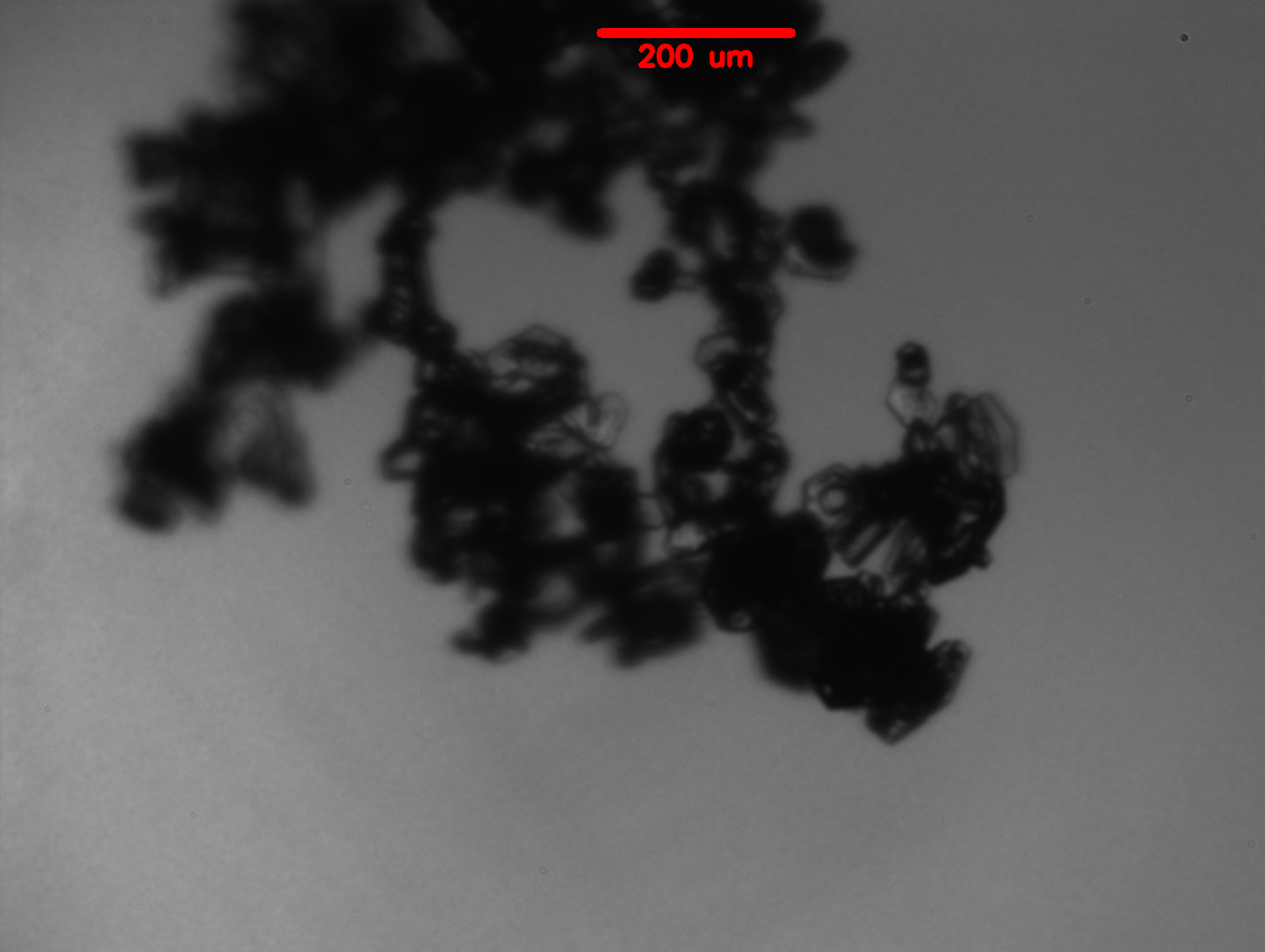 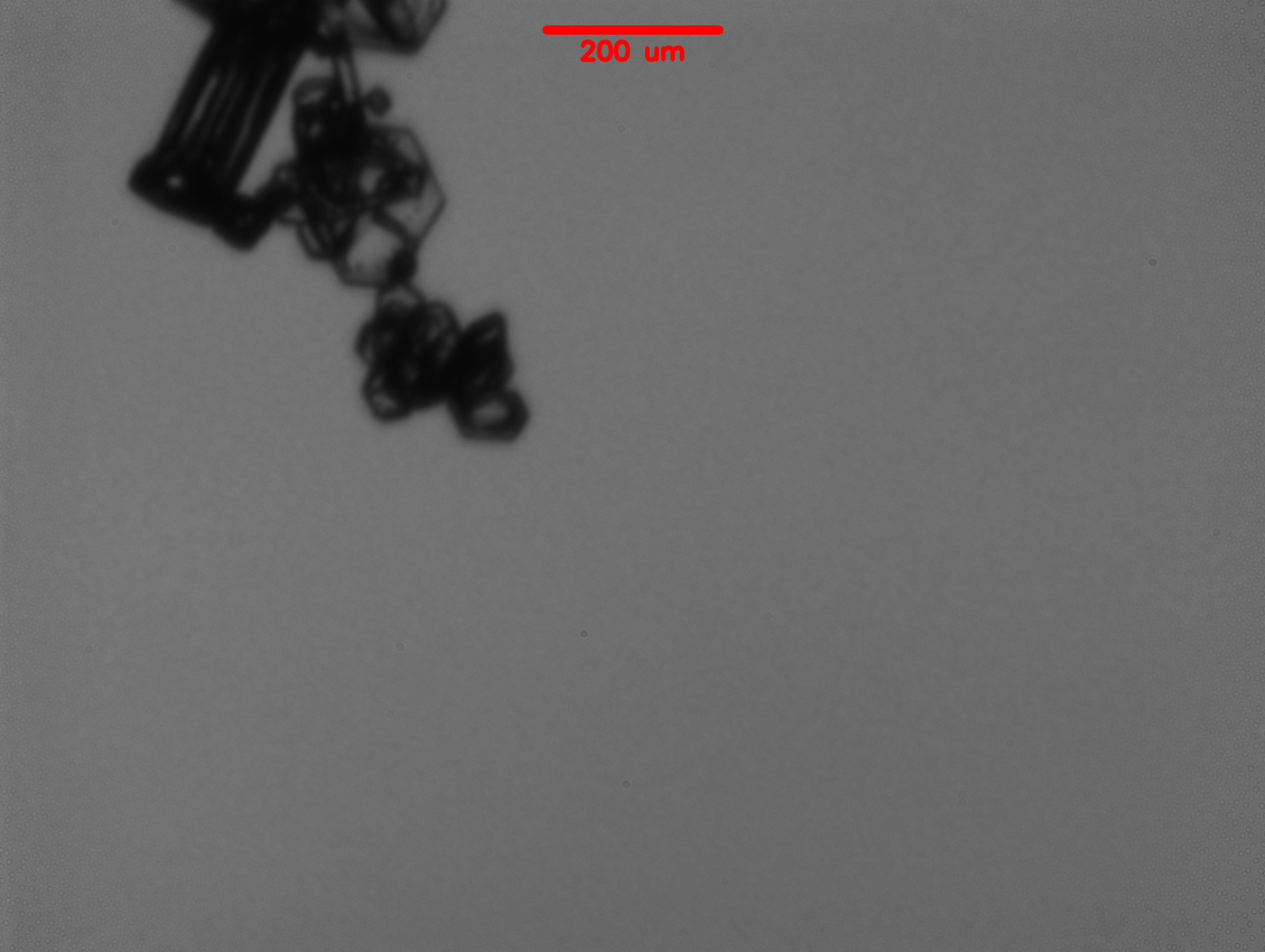 16:24:22 UTC
16:25:16 UTC
16:22:34 UTC
Observed Crystal Elements of the Chain Aggregates
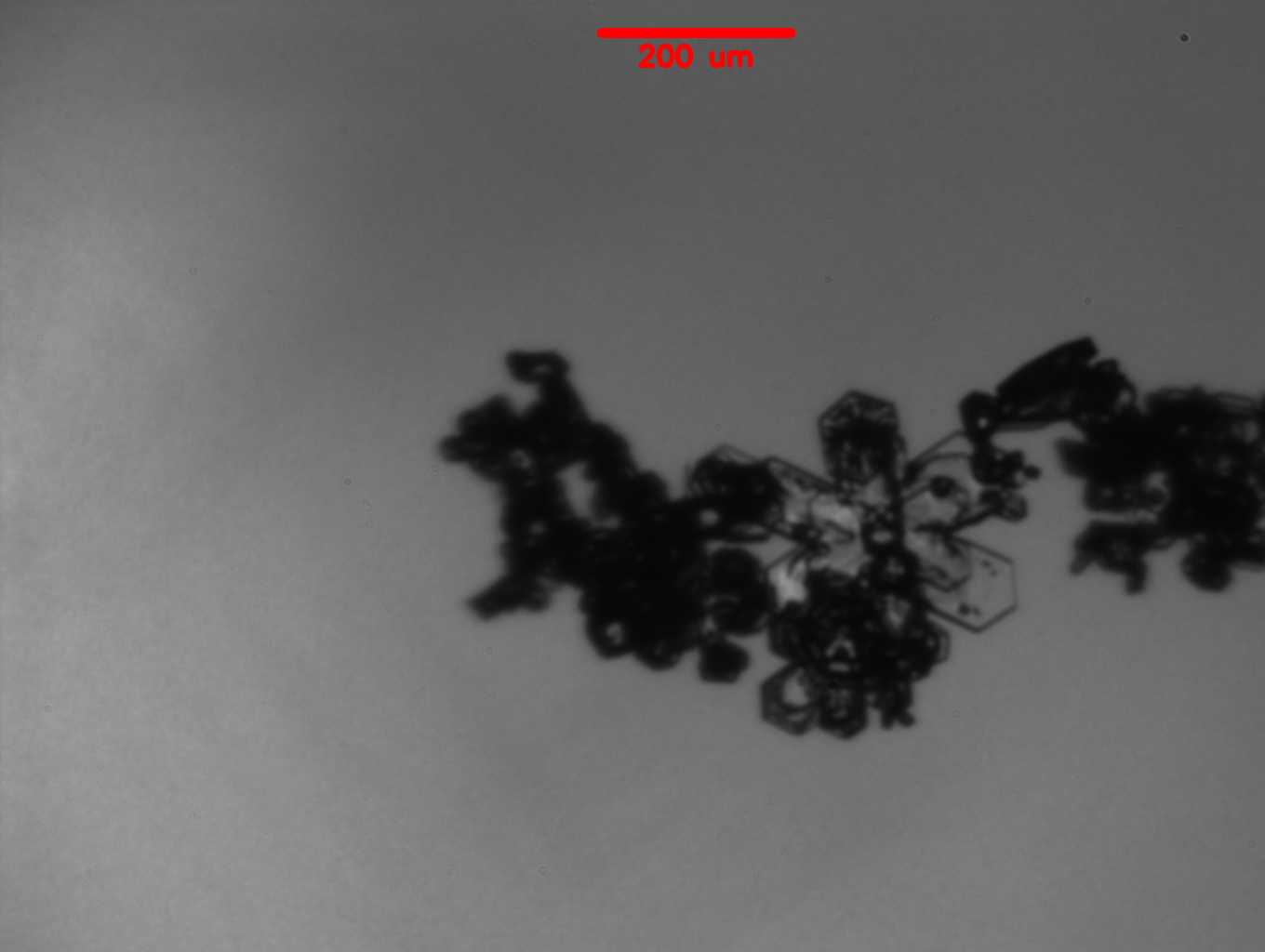 16:16:44 UTC
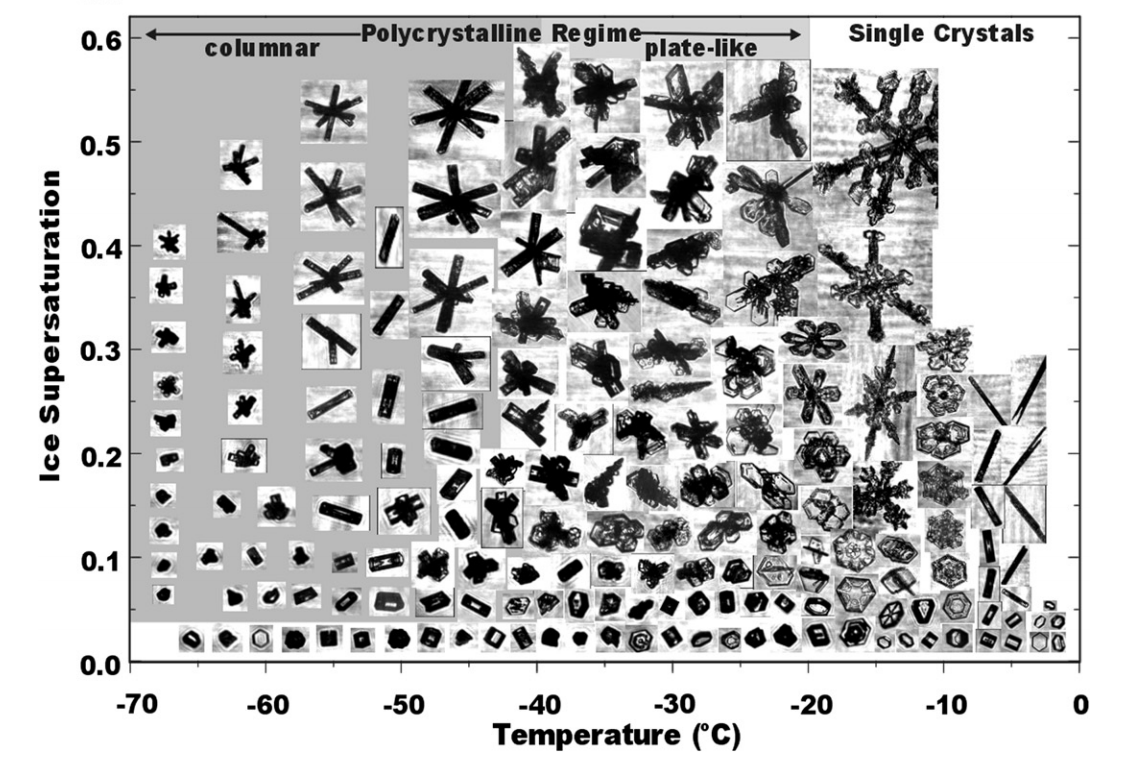 16:25:16 UTC
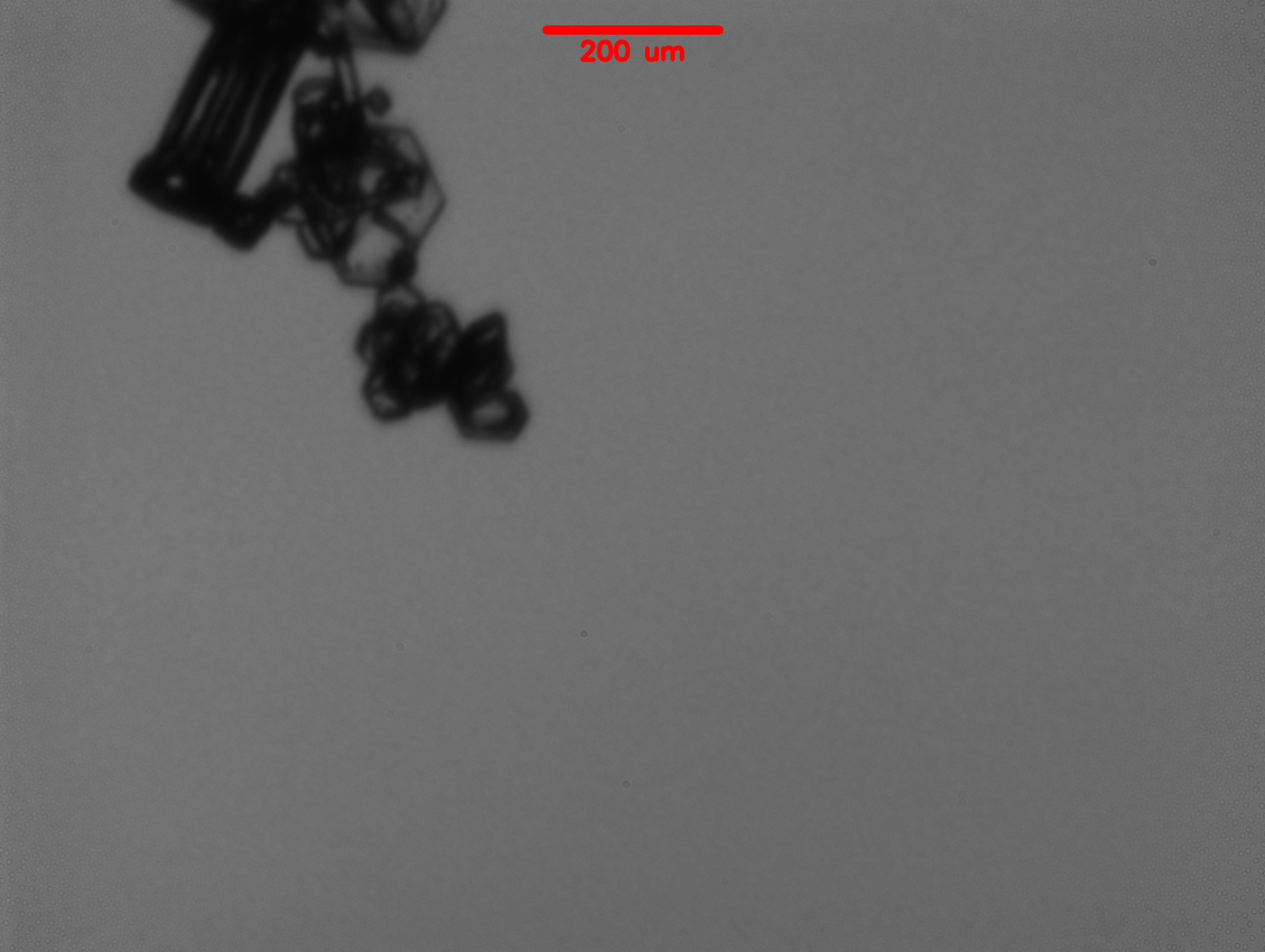 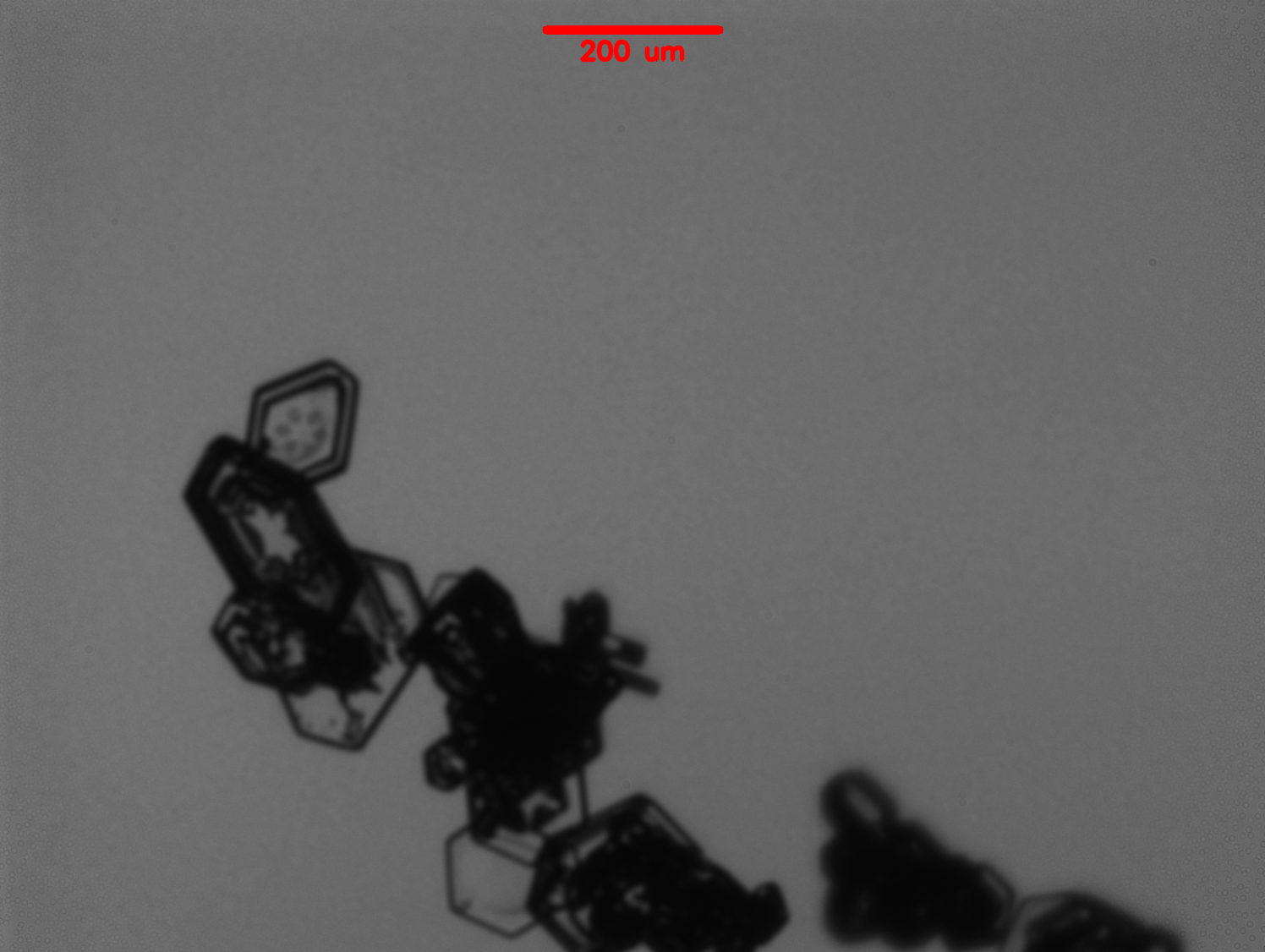 16:16:12 UTC
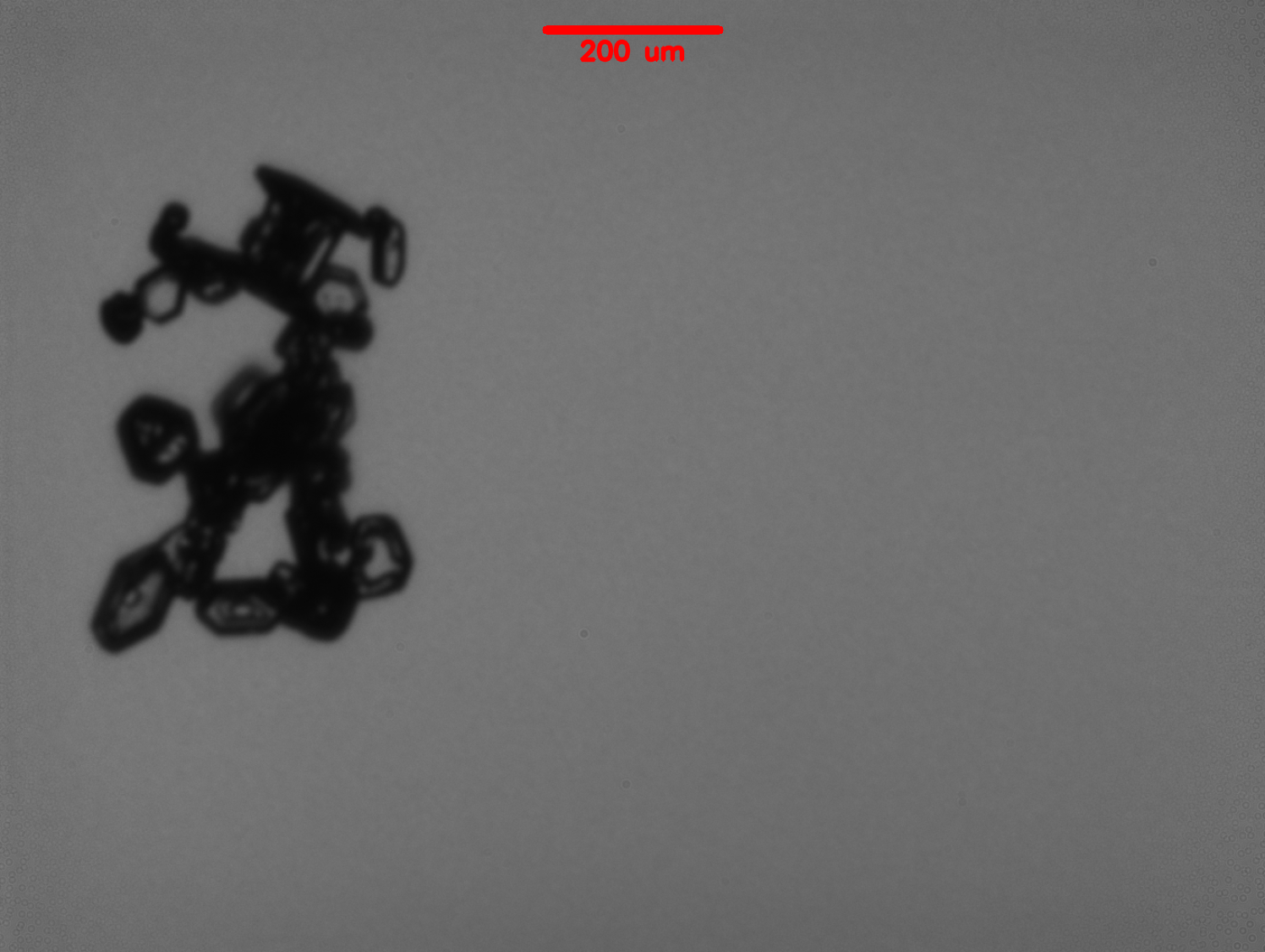 15:54:17 UTC
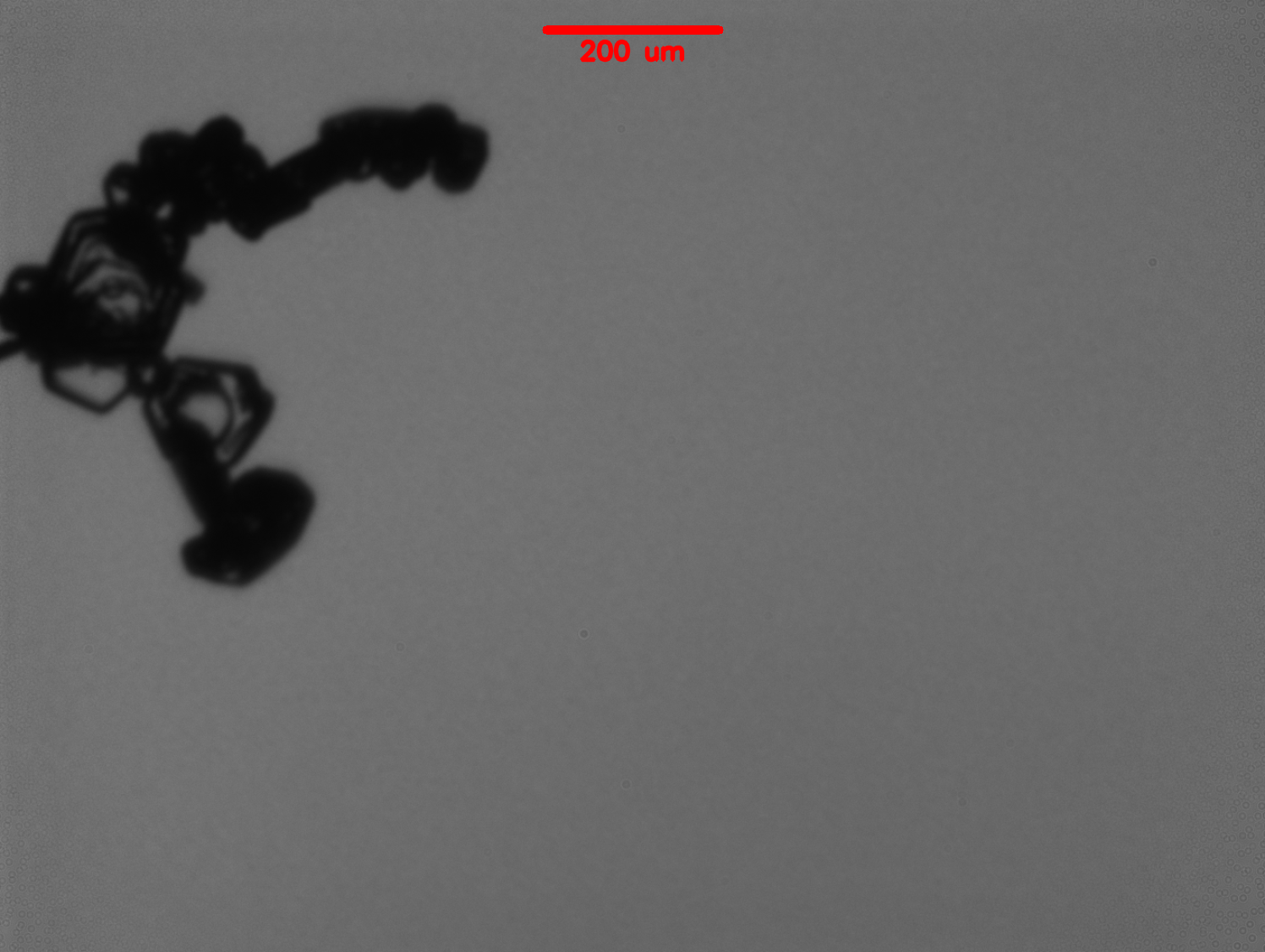 15:51:18 UTC
Bailey & Hallett 2009
Conclusions
During FL1-5 the E-field does not meet the threshold of 50 kV/m (as depicted by Saunders and Wahab 1975).
Though E-fields did reach up to –Ez = 21 kV/m (during FL1)

The lack of riming on the chain aggregates are also observed (similar to observations by Connolly et al 2005).

Some chain aggregates show signs of sublimation.
Possible by entrainment within the edges of the thunderstorm?

Some chains are comprised of just plates. Others are a mixture of crystal elements from different temperature regimes (~ -50°C to 0°C)  .
Due to internal mixing via turbulent eddies? Shear zones from the updraft and downdrafts?
Possible optimization of chain aggregation near the upper positive charge region (~10 km AGL)?
Future Work
In order to conclude that chain aggregation is occurring in the cirrus anvil region…
An analysis of other flights during the CapeEx19 Campaign (Fall AGU2021 Meeting).  

More cloud chamber work using more realistic ice concentrations, colder temperatures, and lower applied electric fields (5-30 kV/m)

More conducted flights to sample different heights within the storm
Storm core penetration? -> safety restraints?
References
Bailey, M. P., and J. Hallett, 2009: A Comprehensive Habit Diagram for Atmospheric Ice Crystals: Confirmation from the Laboratory, AIRS II, and Other Field Studies. Journal of the Atmospheric Sciences, 66, 2888–2899, https://doi.org/10.1175/2009JAS2883.1

Connolly, P. J., C. P. R. Saunders, M. W. Gallagher, K. N. Bower, M. J. Flynn, T. W. Choularton, J. Whiteway, and R. P. Lawson, 2005: Aircraft Observations of the Influence of Electric Fields on the Aggregation of Ice Crystals. Quarterly Journal of the Royal Meteorological Society, 131, 1695–1712, https://doi.org/10.1256/qj.03.217

Saunders, C. P. R., and N. M. A. Wahab, 1975: The Influence of Electric Fields on the Aggregation of Ice Crystals. Journal of the Meteorological Society of Japan, 53, 121–126, https://doi.org/10.2151/jmsj1965.53.2_121